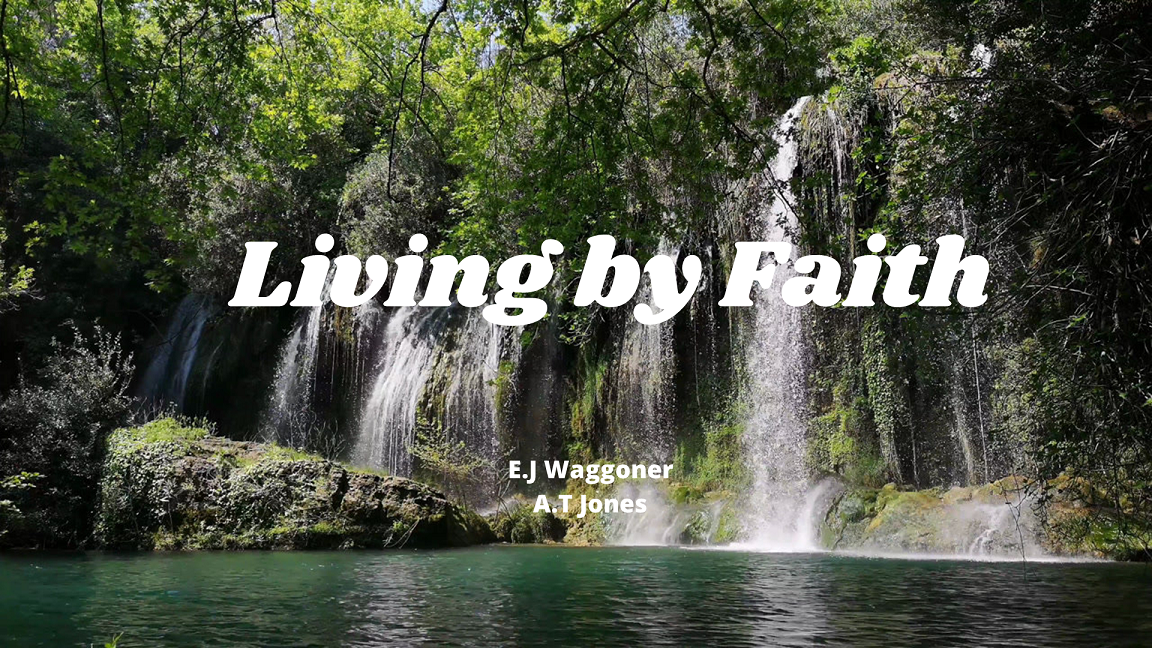 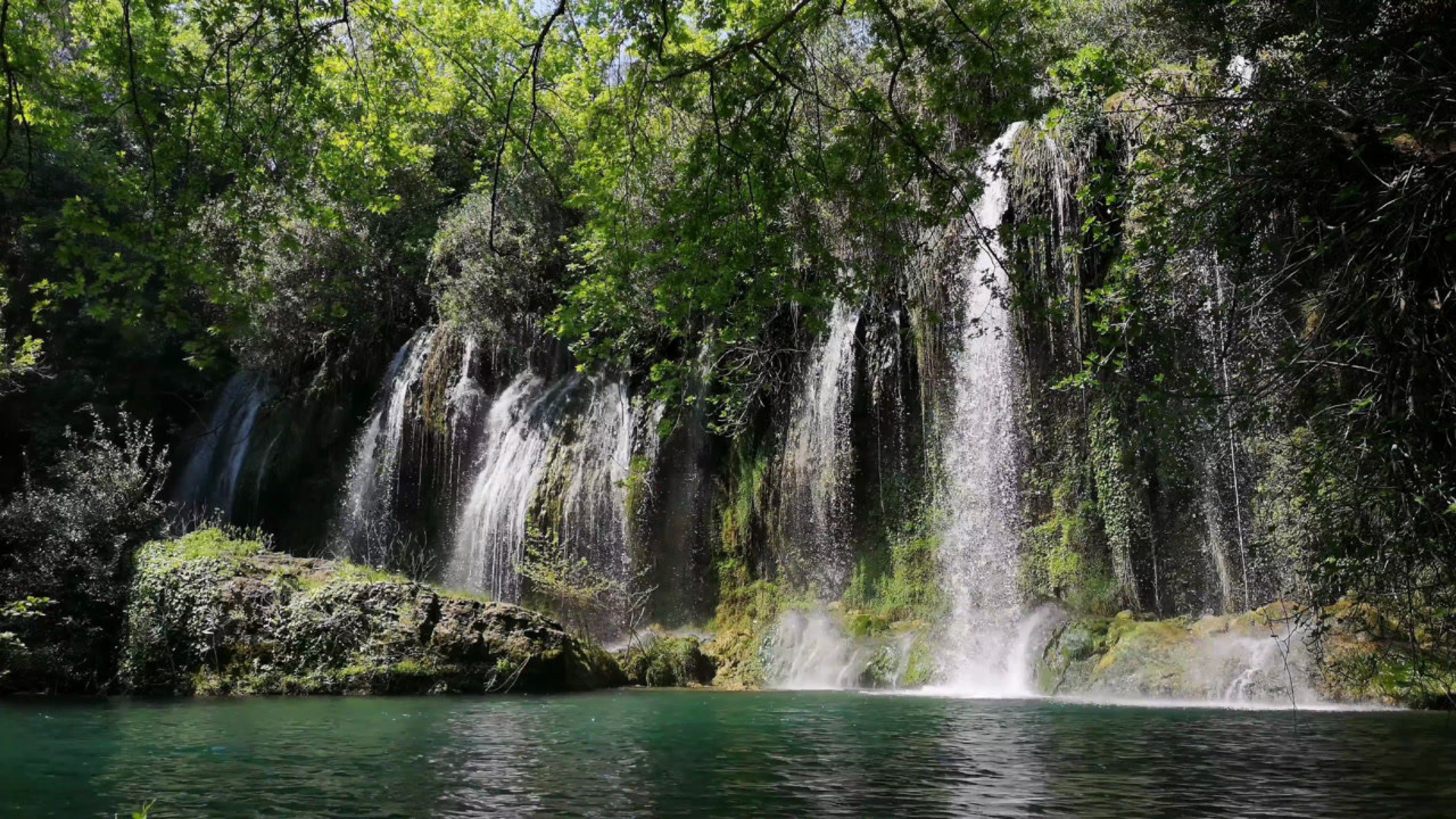 Chapter 20
The Power of the Spirit
E.J. Waggoner – Present Truth (January 11, 1894)
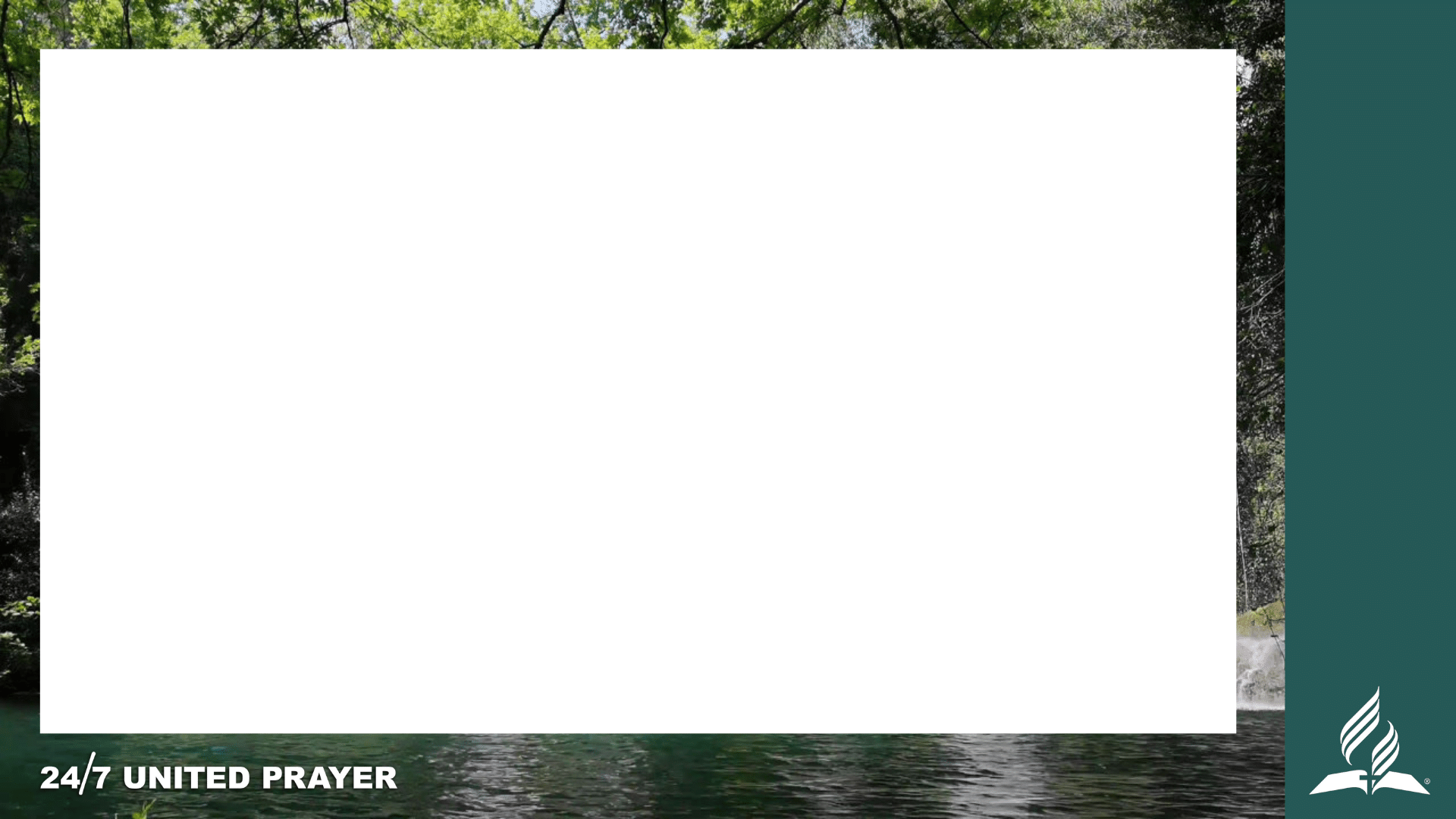 Just before the Lord ascended to heaven, He said to His disciples, "Ye shall receive power, after that the Holy Ghost is come upon you; and ye shall be witnesses unto Me both in Jerusalem, and in all Judaea, and in Samaria, and unto the uttermost parts of the earth." Acts 1:8.
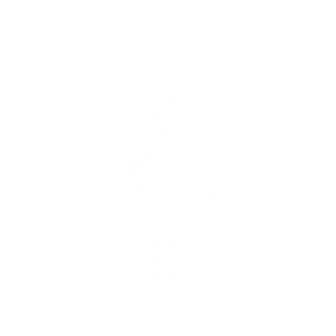 LIVING BY FAITH: CHAPTER 20 – THE POWER OF THE SPIRIT
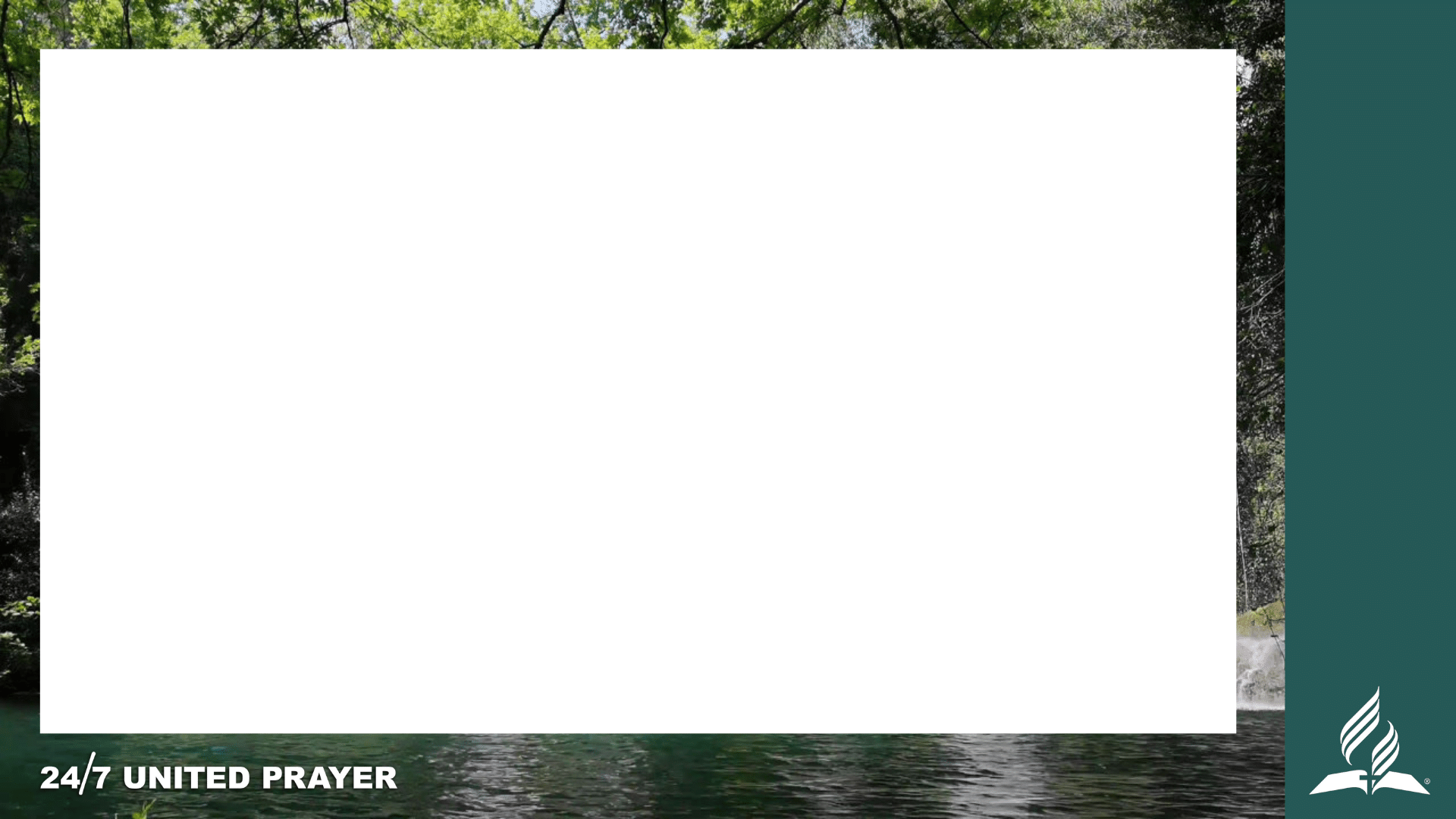 This promise is to us as well as to those who heard His voice as He uttered it; for every one who knows the Lord is to be a witness for Him, and nothing can be done without the power of the Holy Spirit. God has promised the Spirit to all who desire it; that is, to all who are willing to receive, or to undergo, all that is involved in the receiving of the Spirit.
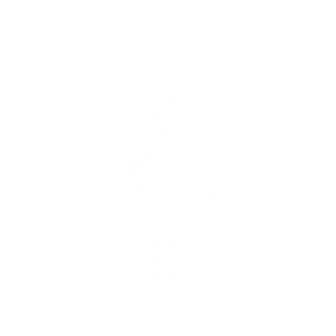 LIVING BY FAITH: CHAPTER 20 – THE POWER OF THE SPIRIT
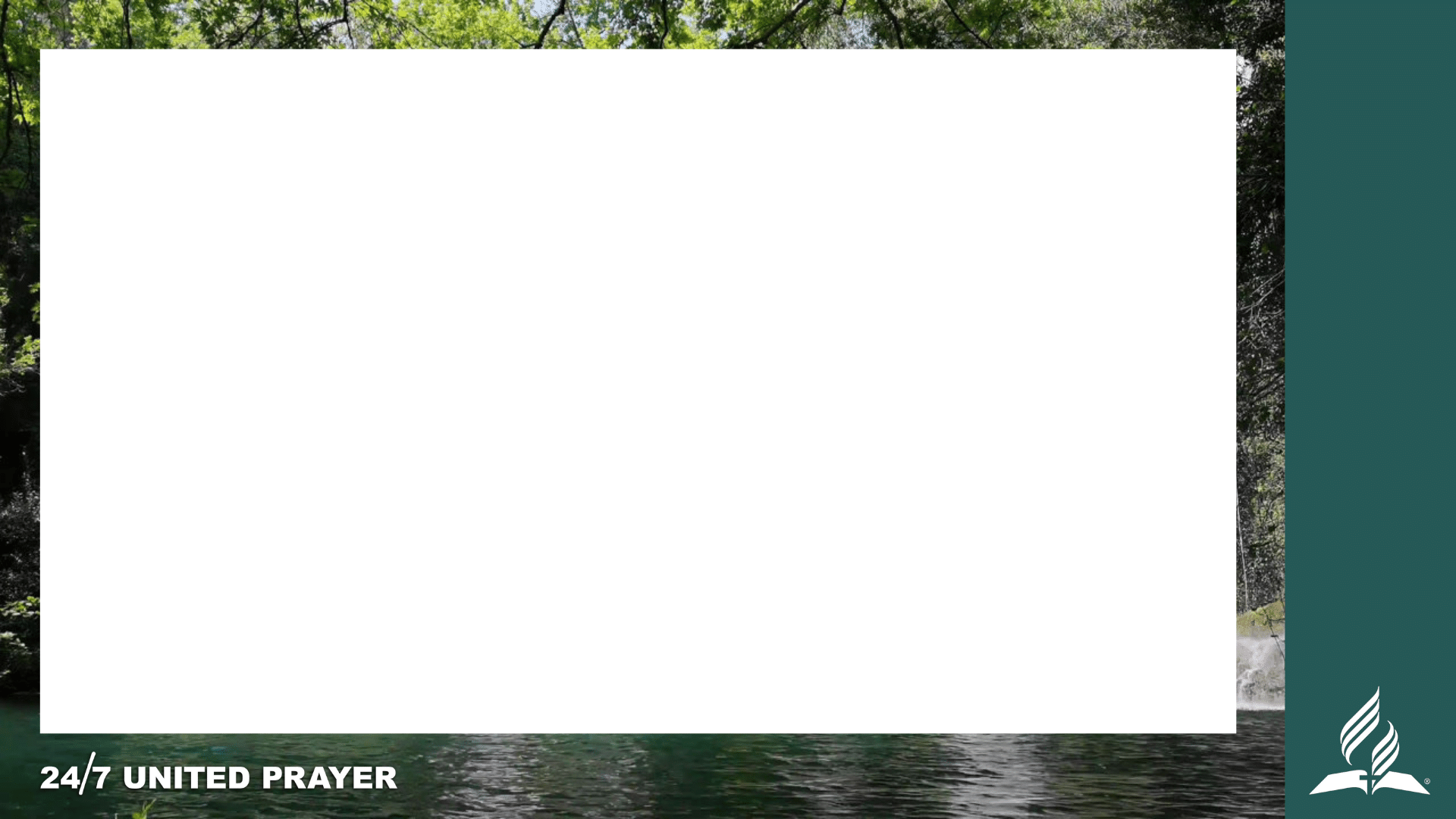 The marginal reading of the text above quoted is, "Ye shall receive the power of the Holy Ghost coming upon you." The question is, How is this power to be received? What are we to expect and pray for? One thing may be definitely answered, and that is that the Spirit will not come to any man in the way which he may have marked out. For the thoughts of God and the power of God are not after the model of man's mind.
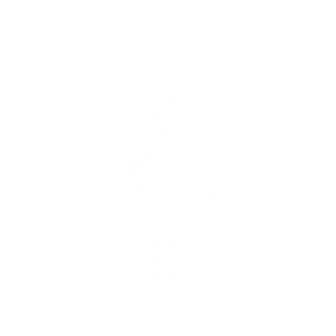 LIVING BY FAITH: CHAPTER 20 – THE POWER OF THE SPIRIT
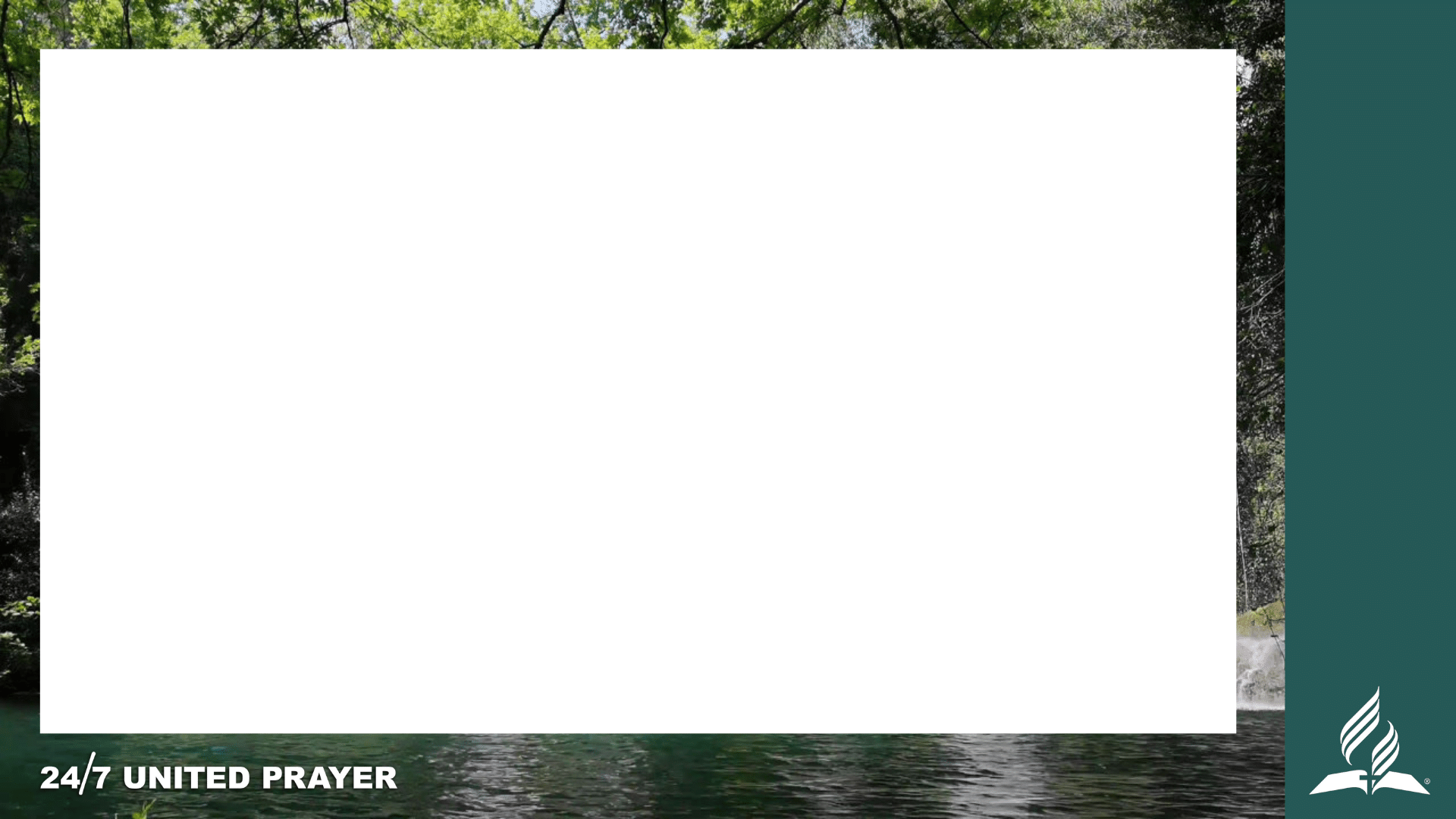 When the word of the Lord found Elijah in the wilderness, as he fled from Jezebel, it said to him: "Go forth, and stand upon the mount before the Lord. And, behold, the Lord passed by, and a great and strong wind rent the mountains, and brake in pieces the rocks before the Lord; but the Lord was not in the wind; and after the wind an earthquake;
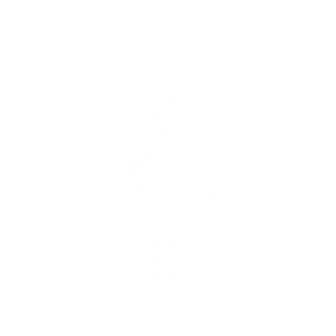 LIVING BY FAITH: CHAPTER 20 – THE POWER OF THE SPIRIT
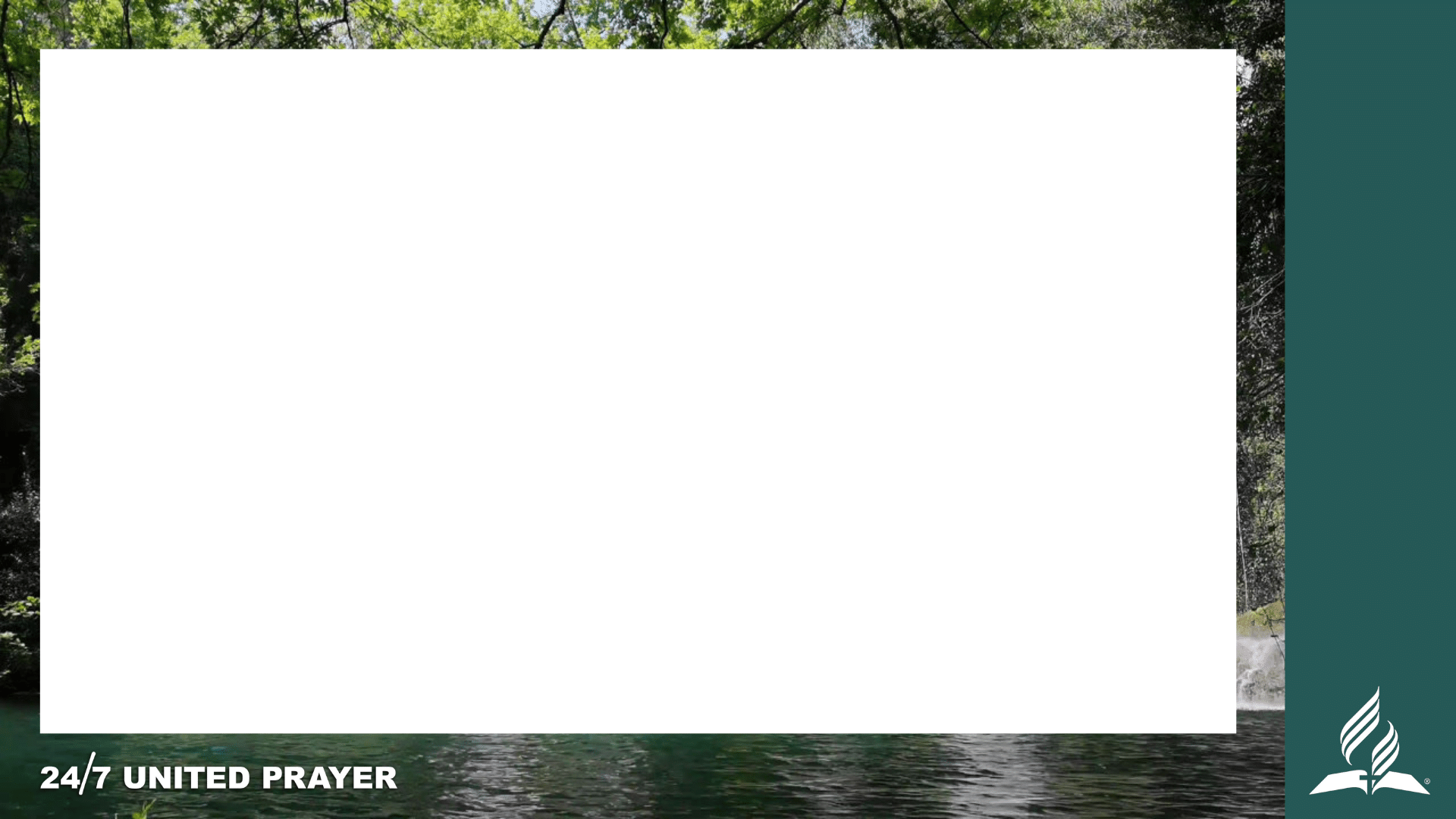 but the Lord was not in the earthquake; and after the earthquake a fire; but the Lord was not in the fire; and after the fire a still small voice. And it was so, when Elijah heard it that he wrapped his face in his mantle, and went out, and stood in the entering in of the cave. And, behold, there came a voice unto him, and said, What doest thou here, Elijah?" 1 Kings 19:11-13.
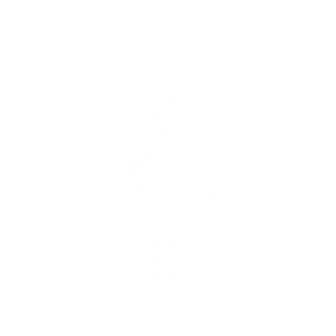 LIVING BY FAITH: CHAPTER 20 – THE POWER OF THE SPIRIT
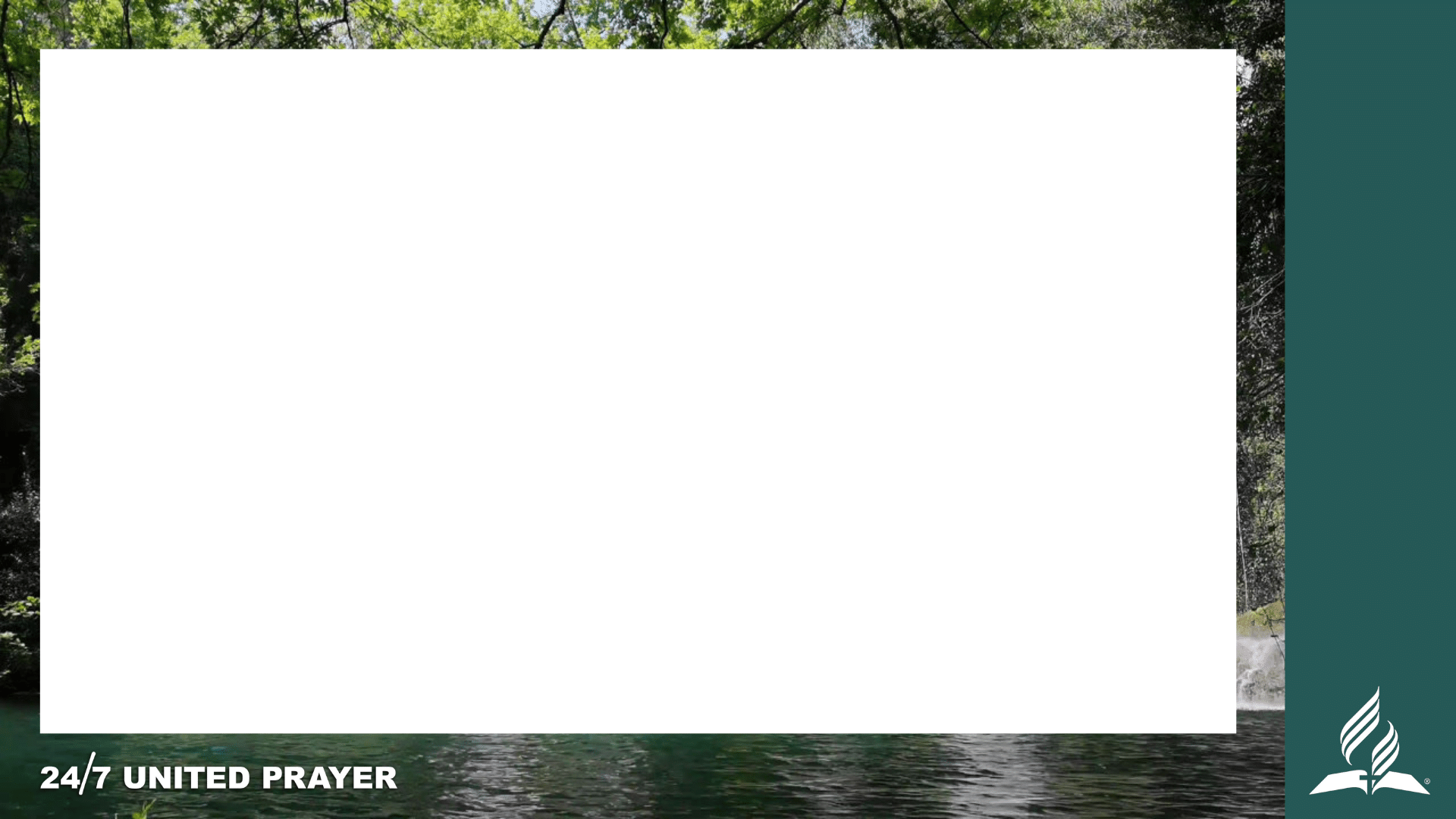 But for the express declaration to the contrary, we should have said that the Lord was in the wind and the earthquake. It is natural for man to suppose that nothing less than a hurricane could reveal the power of God; but from the above we learn that God shows his power in more quiet ways. It was a voice, "a still, small voice," that revealed the Lord to Elijah. So it will be with us.
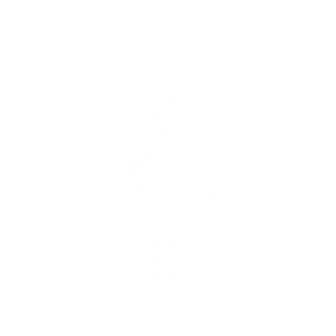 LIVING BY FAITH: CHAPTER 20 – THE POWER OF THE SPIRIT
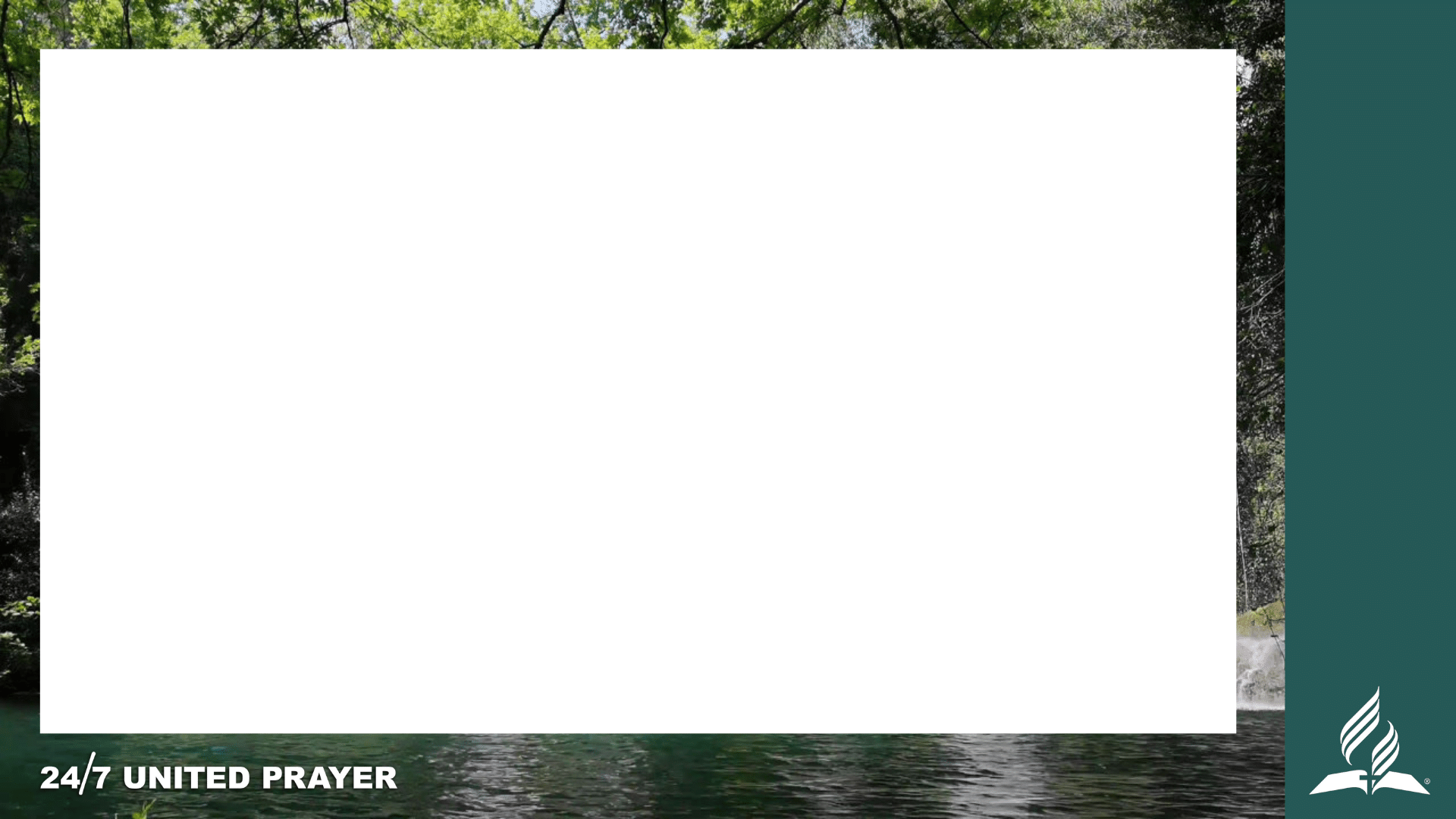 God says to us: "Be still, and know that I am God." Ps. 46:10. It is "in quietness and confidence" that our strength lies; in returning and rest we find salvation. We must be silent before the Lord, or else we shall miss the still, small voice which alone reveals Him to the soul. God can thunder with a terrible voice, but we could not understand that; so He reveals Himself to us in a whisper.
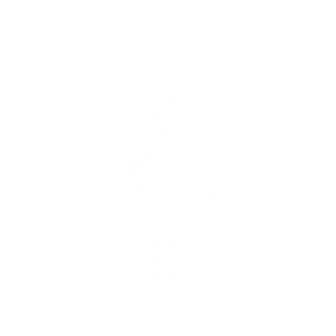 LIVING BY FAITH: CHAPTER 20 – THE POWER OF THE SPIRIT
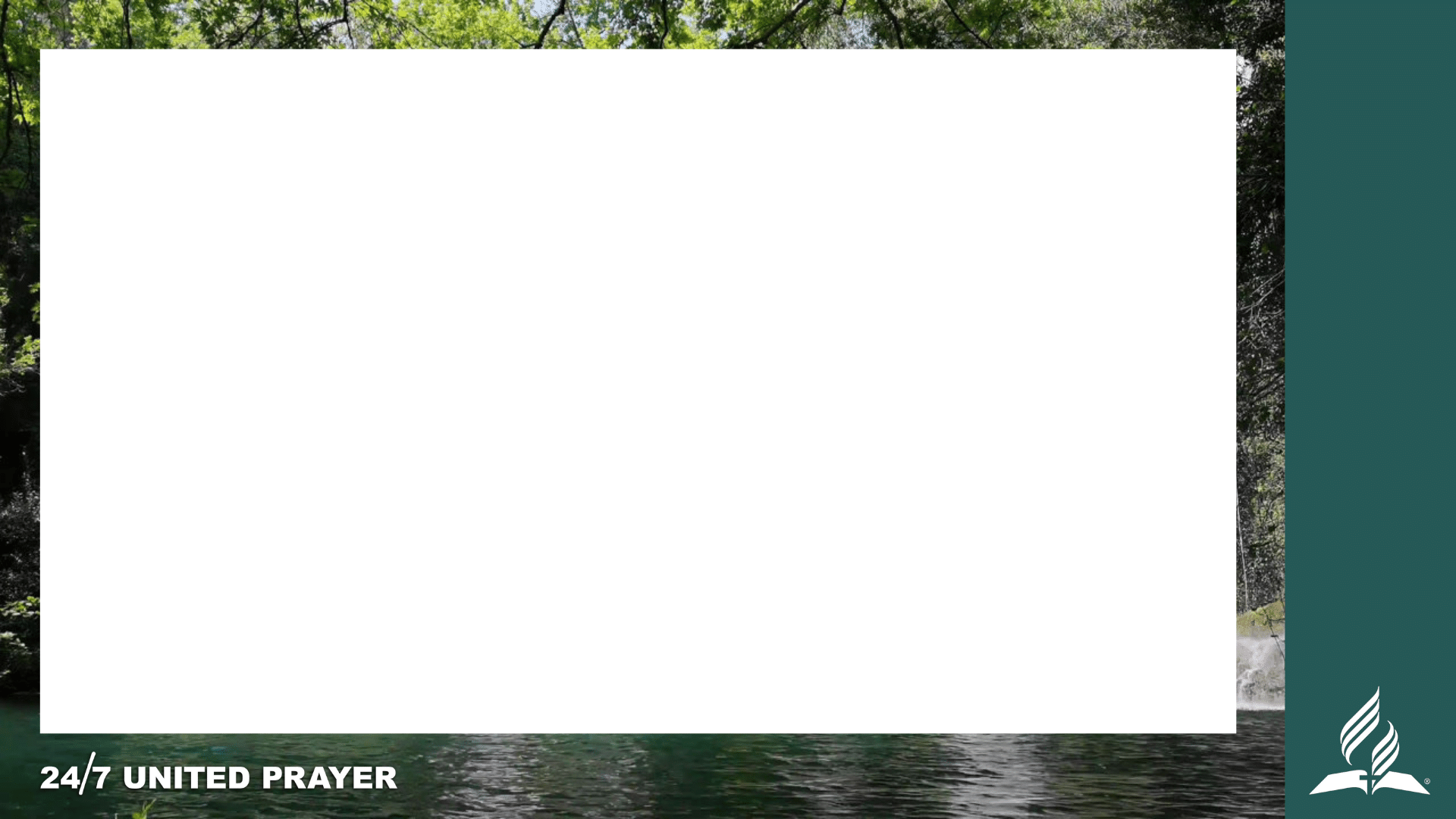 That conveys intelligible sound to our understanding, whereas the thunder would only startle and terrify us. So we read, "Lo these are but the outskirts of His ways; but how small a whisper do we hear of Him! But the thunder of His power who can understand?" Job 26:14.
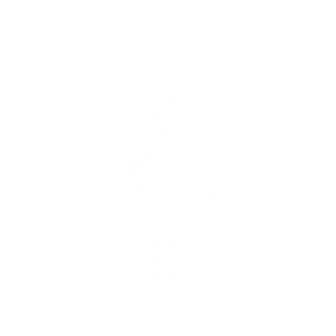 LIVING BY FAITH: CHAPTER 20 – THE POWER OF THE SPIRIT
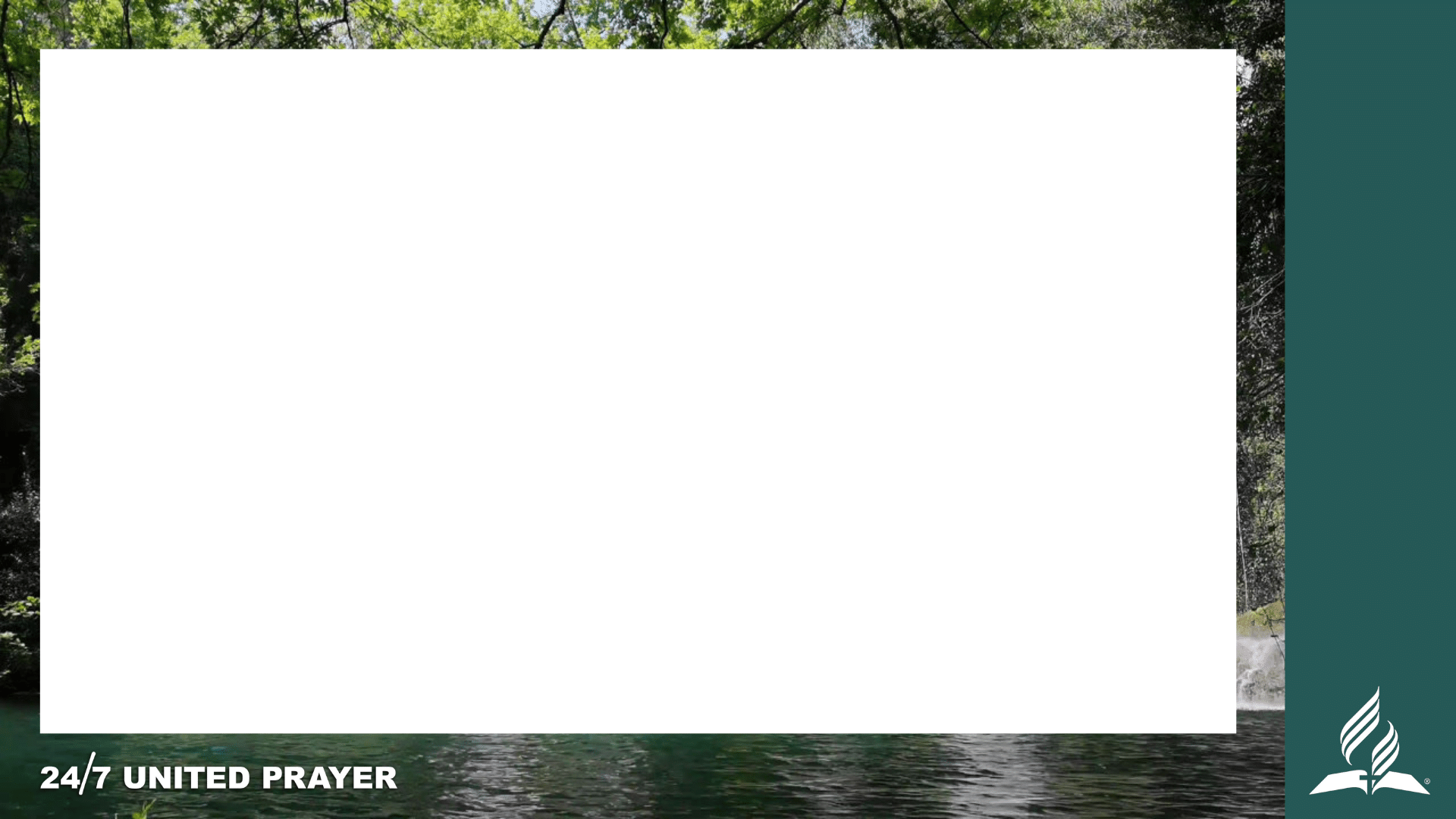 Jesus was on the sea of Galilee with His disciples, when "there arose a great tempest in the sea, insomuch that the ship was covered with the waves." The disciples in their terror appealed to the Master. "And He arose, and rebuked the wind, and said unto the sea, Peace, be still. And the wind ceased, and there was a great calm." Matt. 7:24; Luke 8:39. Who that reads this ever imagines that Jesus lifted His voice above the roar of the tempest, in order to calm it?
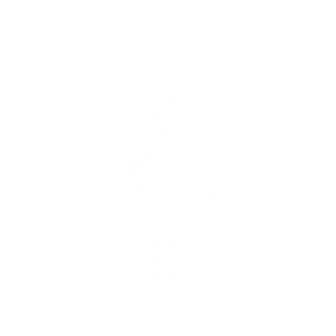 LIVING BY FAITH: CHAPTER 20 – THE POWER OF THE SPIRIT
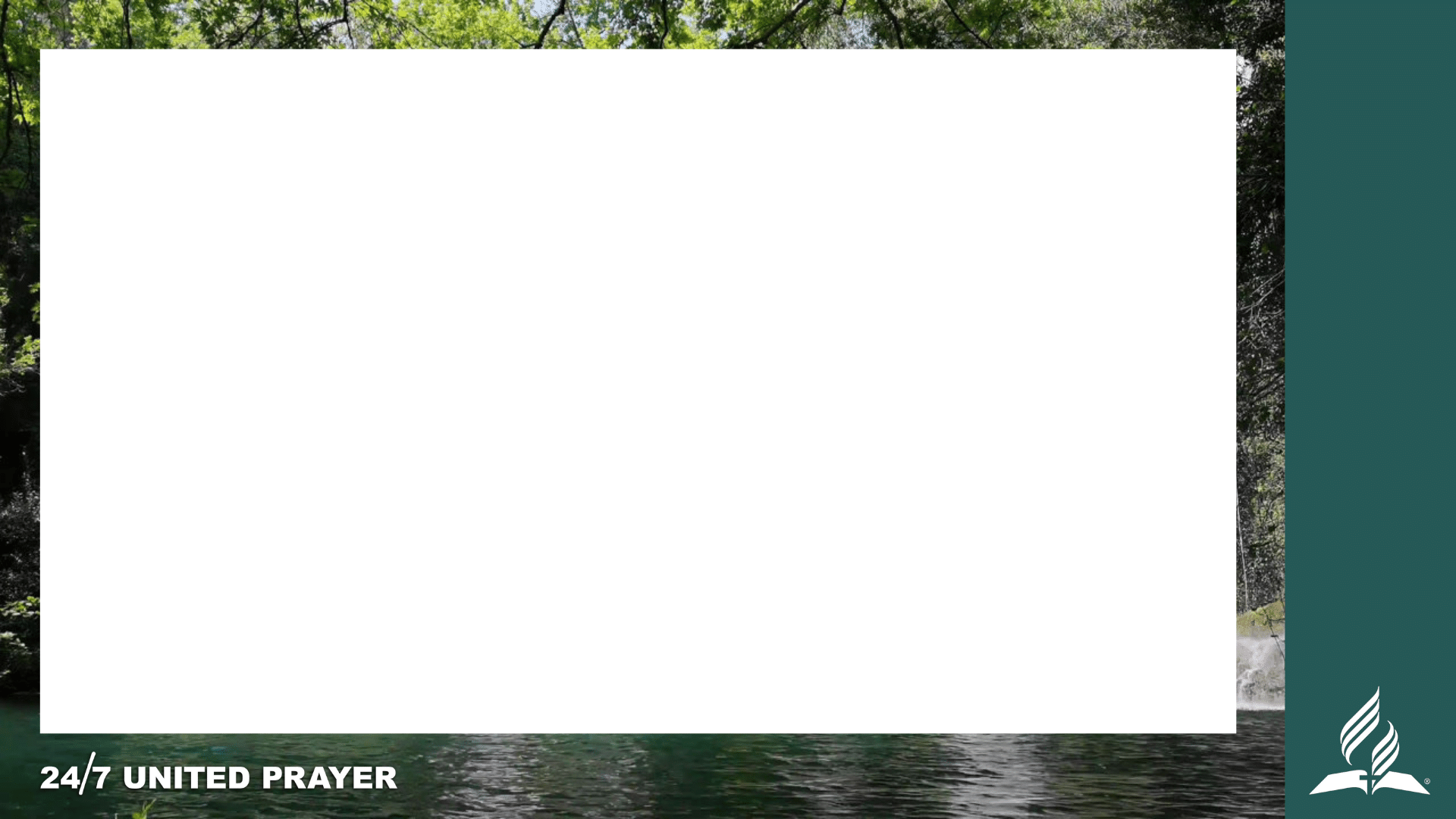 We cannot imagine such a thing. Only the weak man, conscious of his weakness, raises his voice in giving commands. The loud tone is used for the purpose of trying to conceal the lack of real power. The man who has authority, and who knows that he has the power to back up his commands, uses a low tone. Jesus always spoke as one that had authority; so that in stilling the tempest we find the same "still, small voice" which Elijah heard.
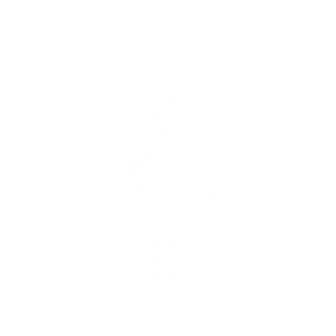 LIVING BY FAITH: CHAPTER 20 – THE POWER OF THE SPIRIT
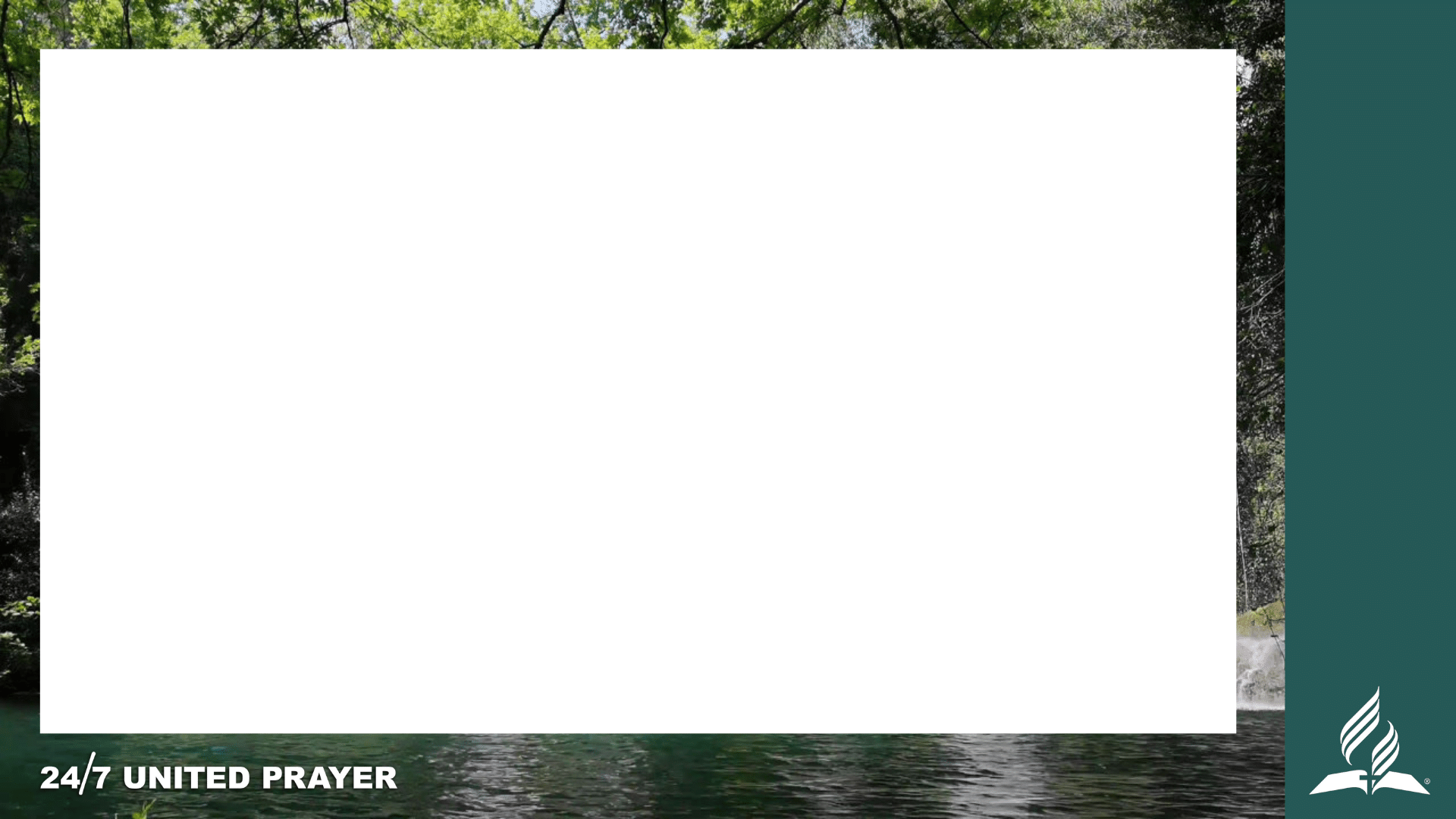 This still, small voice is the same voice by which the universe was created. "By the word of the Lord were the heavens made; and all the host of them by the breath of His mouth." Ps. 33:6. Was it necessary for God to utter His voice in thunder, in order to bring the worlds into existence? Certainly not; an order from the commander of an army, given in a whisper is just as effective in setting troops in motion as though shouted at the top of his voice.
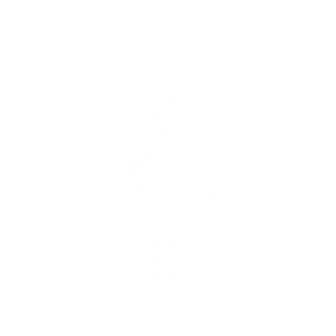 LIVING BY FAITH: CHAPTER 20 – THE POWER OF THE SPIRIT
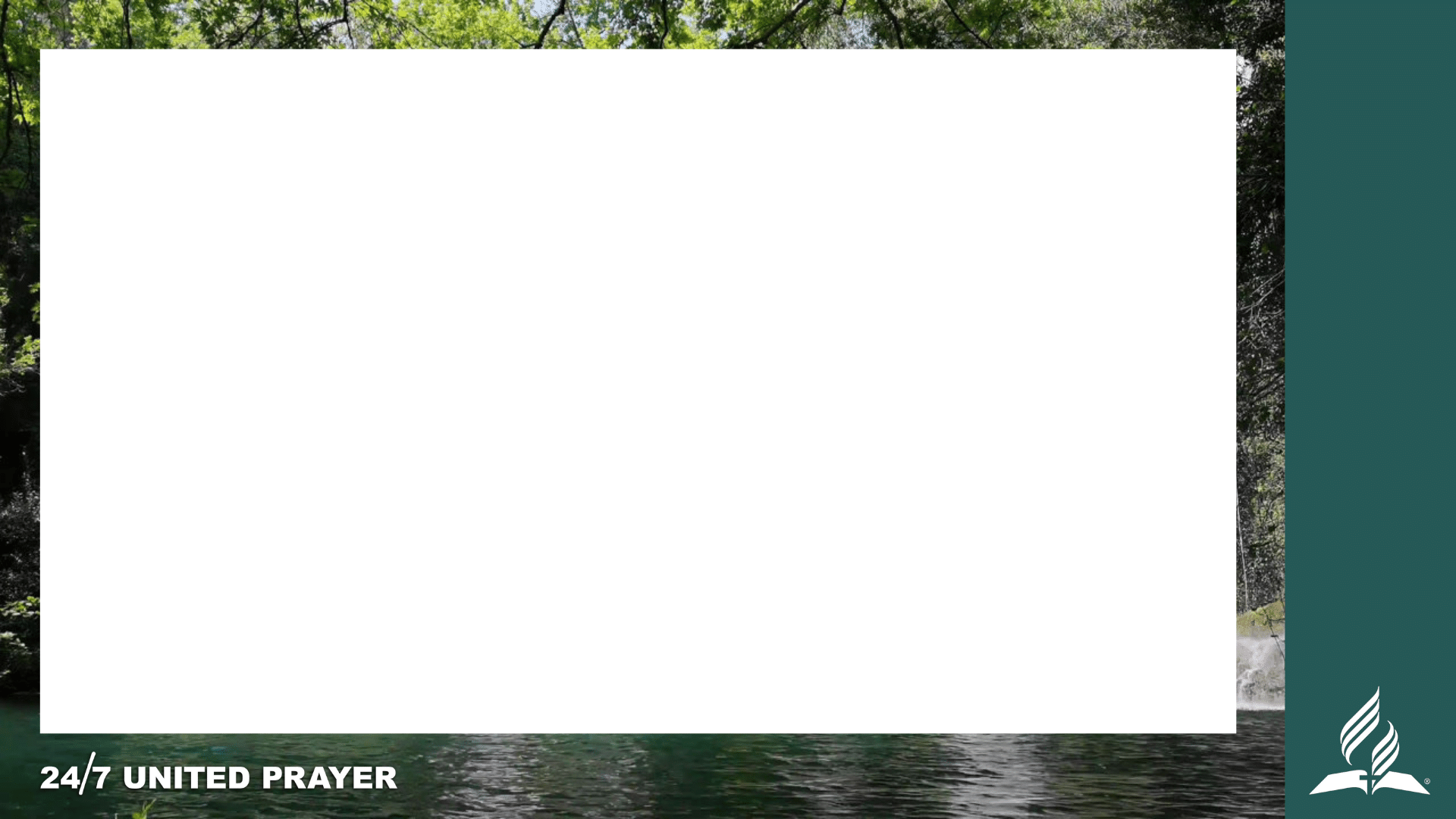 So with the King of the universe; the simple breathing from the Lord was sufficient to create all the worlds. The still, small voice that spoke to Elijah, was the voice that created. And it is the same word of power that now upholds all things (Heb. 1:3), because, as before noted, it is only a small whisper that we hear of Him in all the works,-the "parts of His ways,"-that we know anything about.
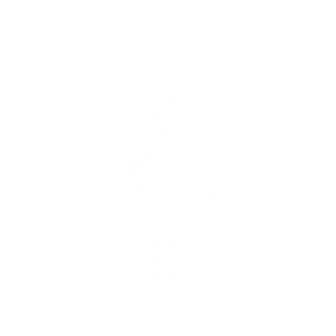 LIVING BY FAITH: CHAPTER 20 – THE POWER OF THE SPIRIT
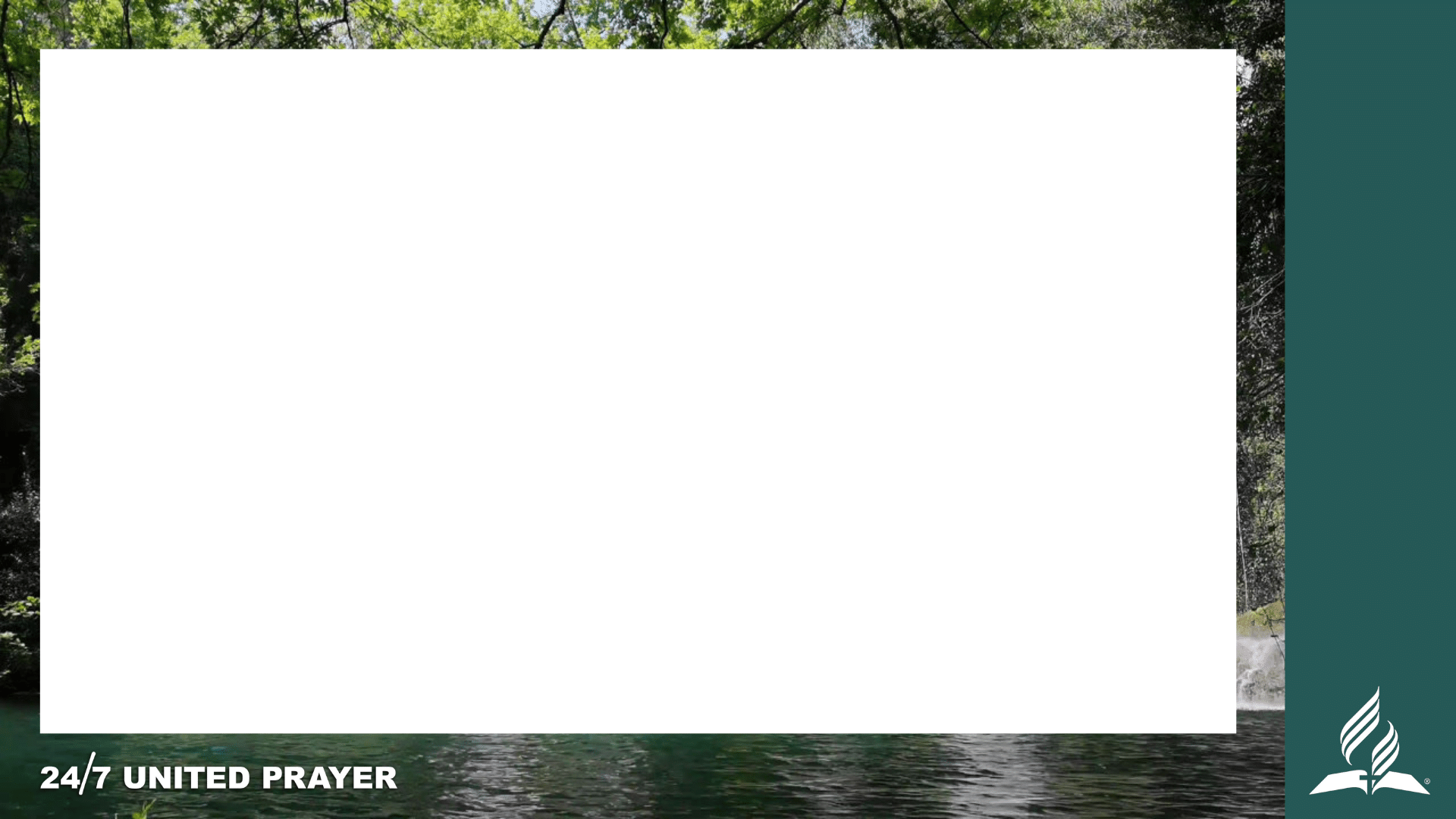 Most of the great manifestations of the power of God in the earth, are silent and unseen. We know that the power is there, only by the results. Think of the thousands of millions of tons of water that the sun is constantly lifting up from the earth to the clouds, to send down again in dew and rain. Not a sound is heard throughout all; but man cannot pump a cup full without much noise.
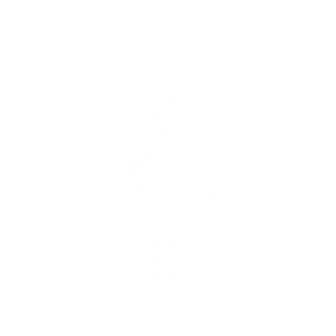 LIVING BY FAITH: CHAPTER 20 – THE POWER OF THE SPIRIT
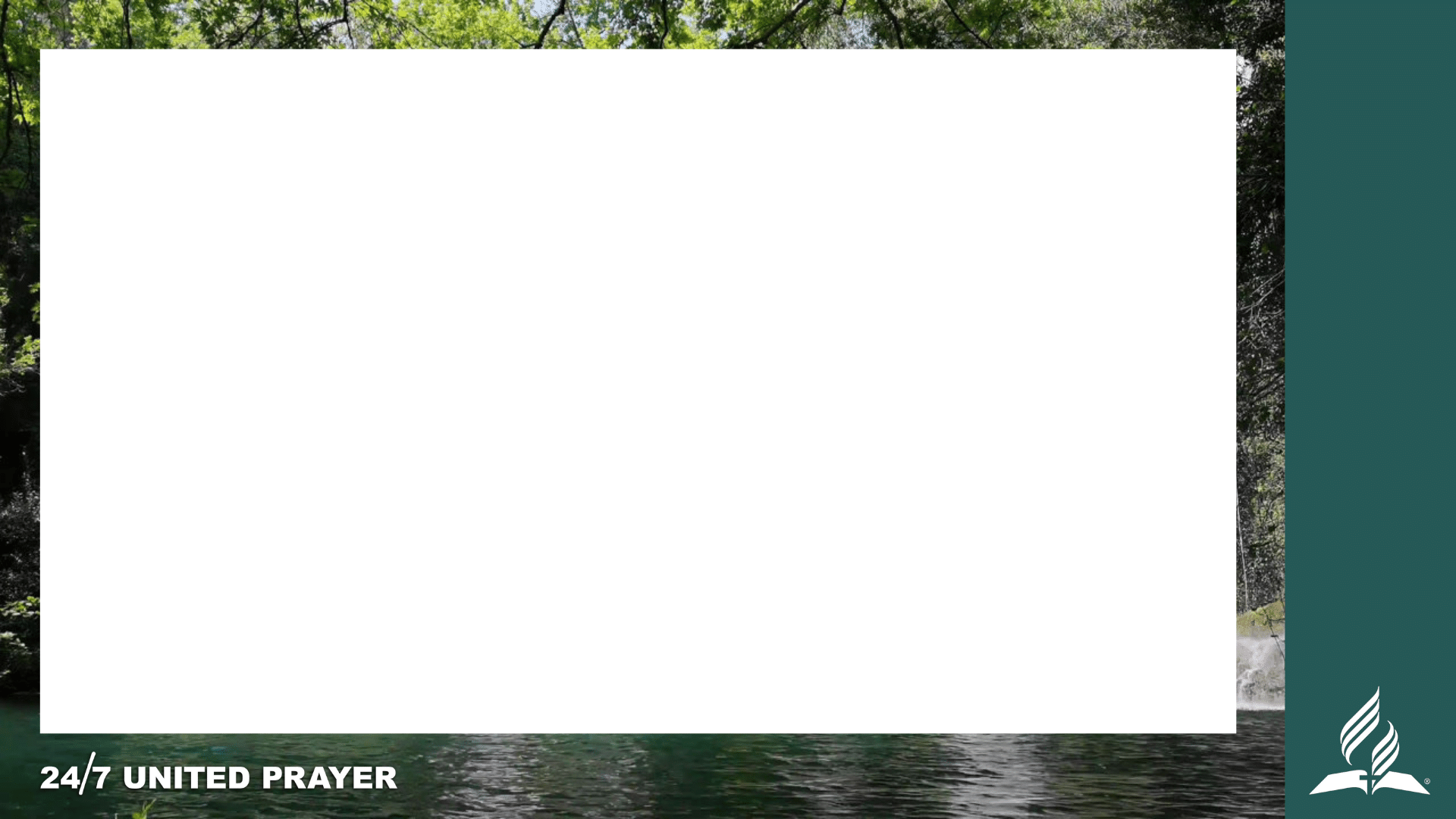 The power manifested in plant growth is beyond all human conception, yet there is no sound. A plant may in its growth rend a rock asunder, yet it is all done silently, and unseen. The heavens declare the glory of God, yet they ring no bells, and blow no trumpets. God's work is so mighty that the results speak; advertisement would belittle it.
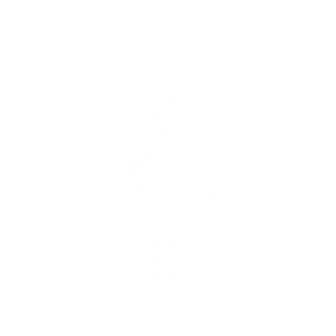 LIVING BY FAITH: CHAPTER 20 – THE POWER OF THE SPIRIT
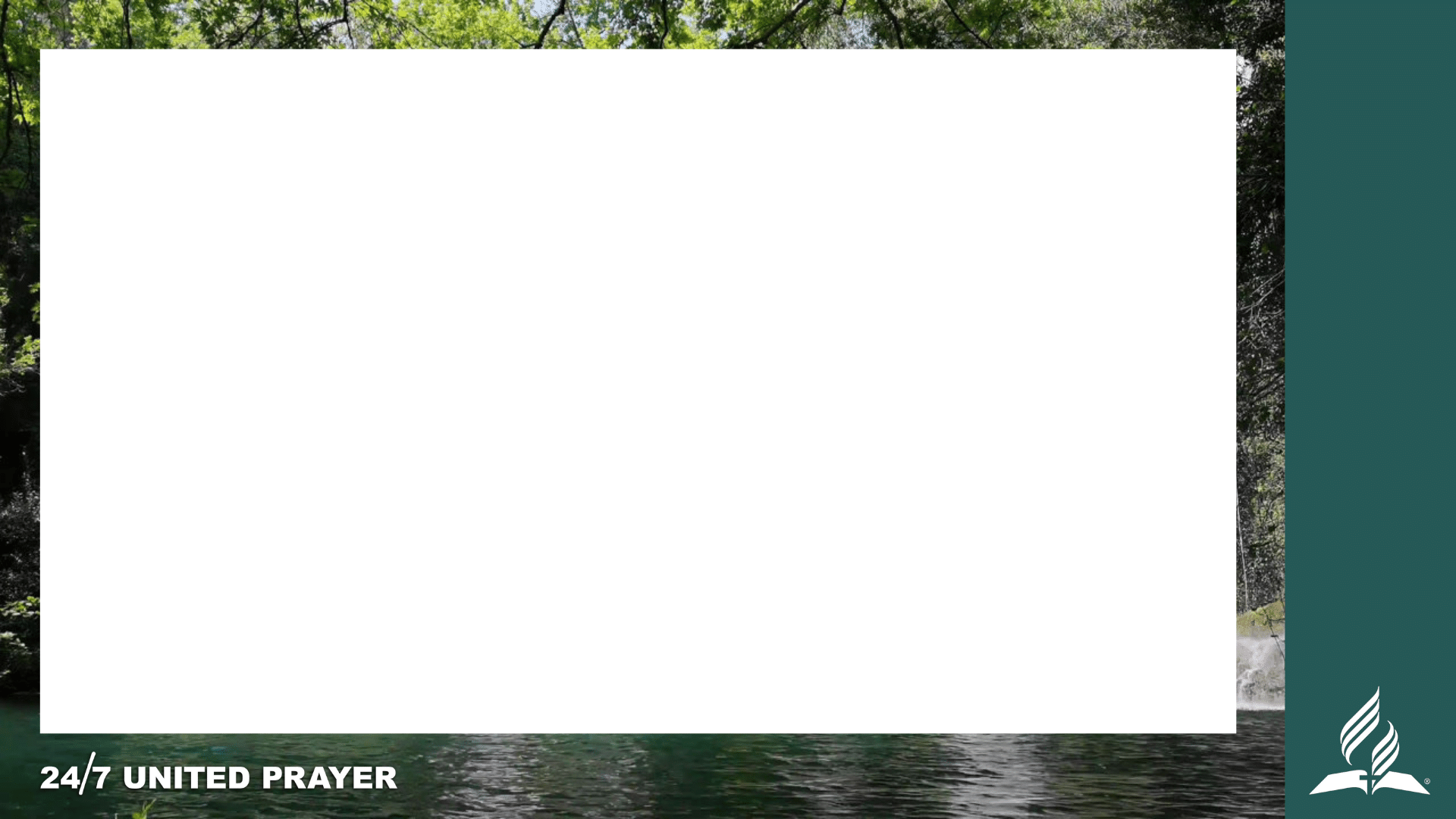 But the word by which the heavens were made, and by which they are upheld, and by which all the operations of nature are carried on, is the word of the Gospel which is preached unto us. The words of the Lord are Spirit and life. The word of God is living and powerful (Heb. 4:12), and it works effectually in all who believe in it. 1 Thess. 2:13.
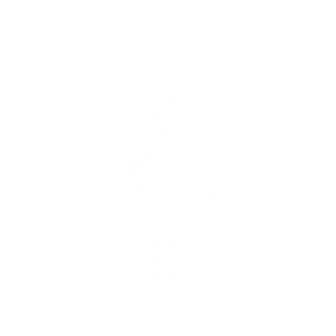 LIVING BY FAITH: CHAPTER 20 – THE POWER OF THE SPIRIT
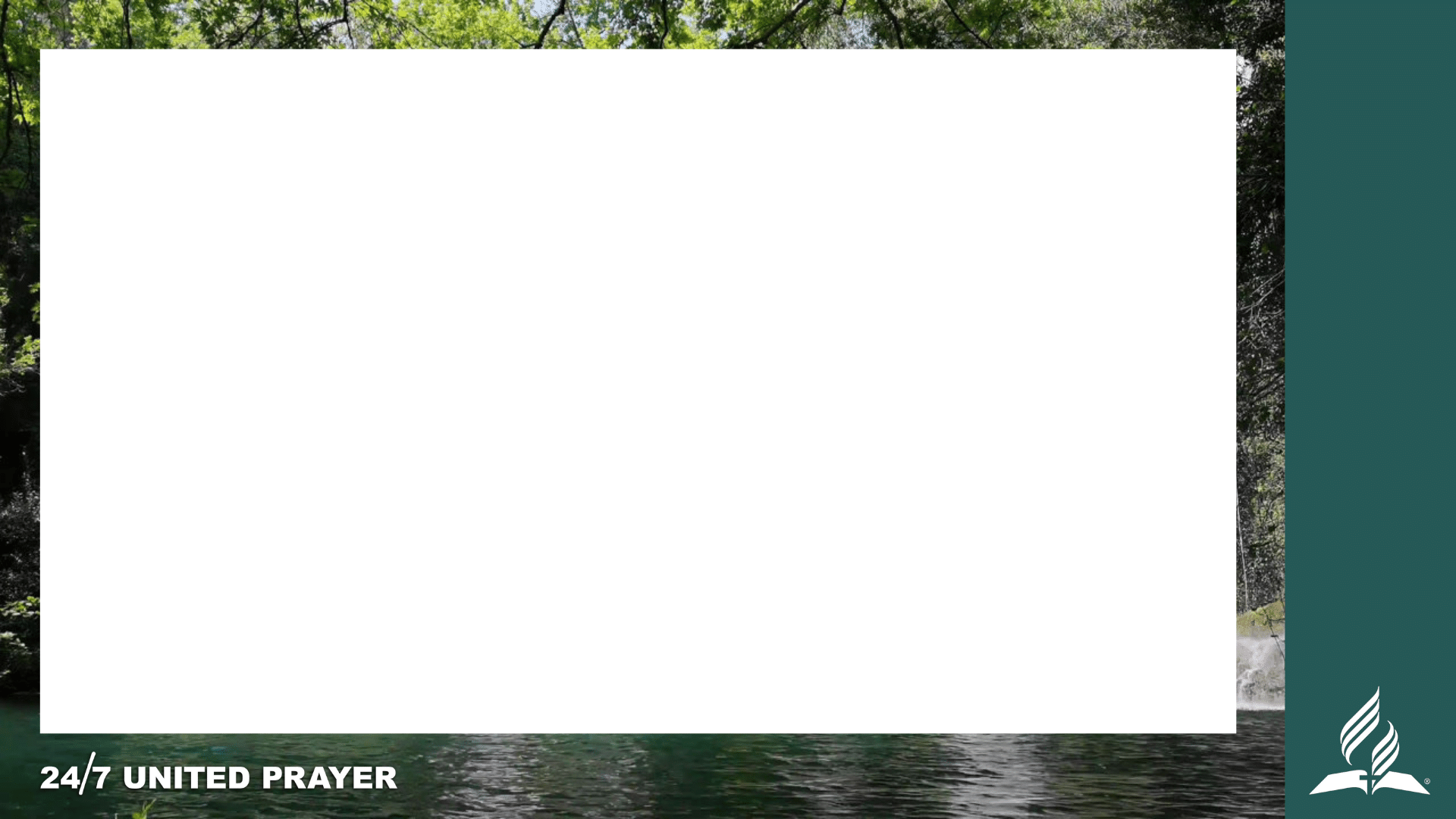 The Saviour breathed on the disciples, saying, "Receive ye the Holy Ghost." John 20:22. It was the same breathing by which the worlds were made, and by which they are upheld. The power of the Spirit, therefore, is creative power, and that is in the word of the Lord. And so we may know that the power of the Holy Ghost, which Christ promised to His followers, comes only through His word.
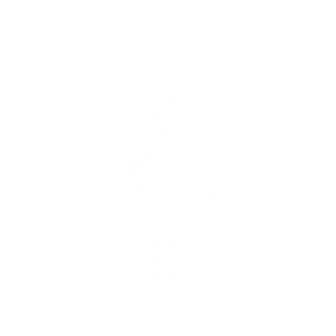 LIVING BY FAITH: CHAPTER 20 – THE POWER OF THE SPIRIT
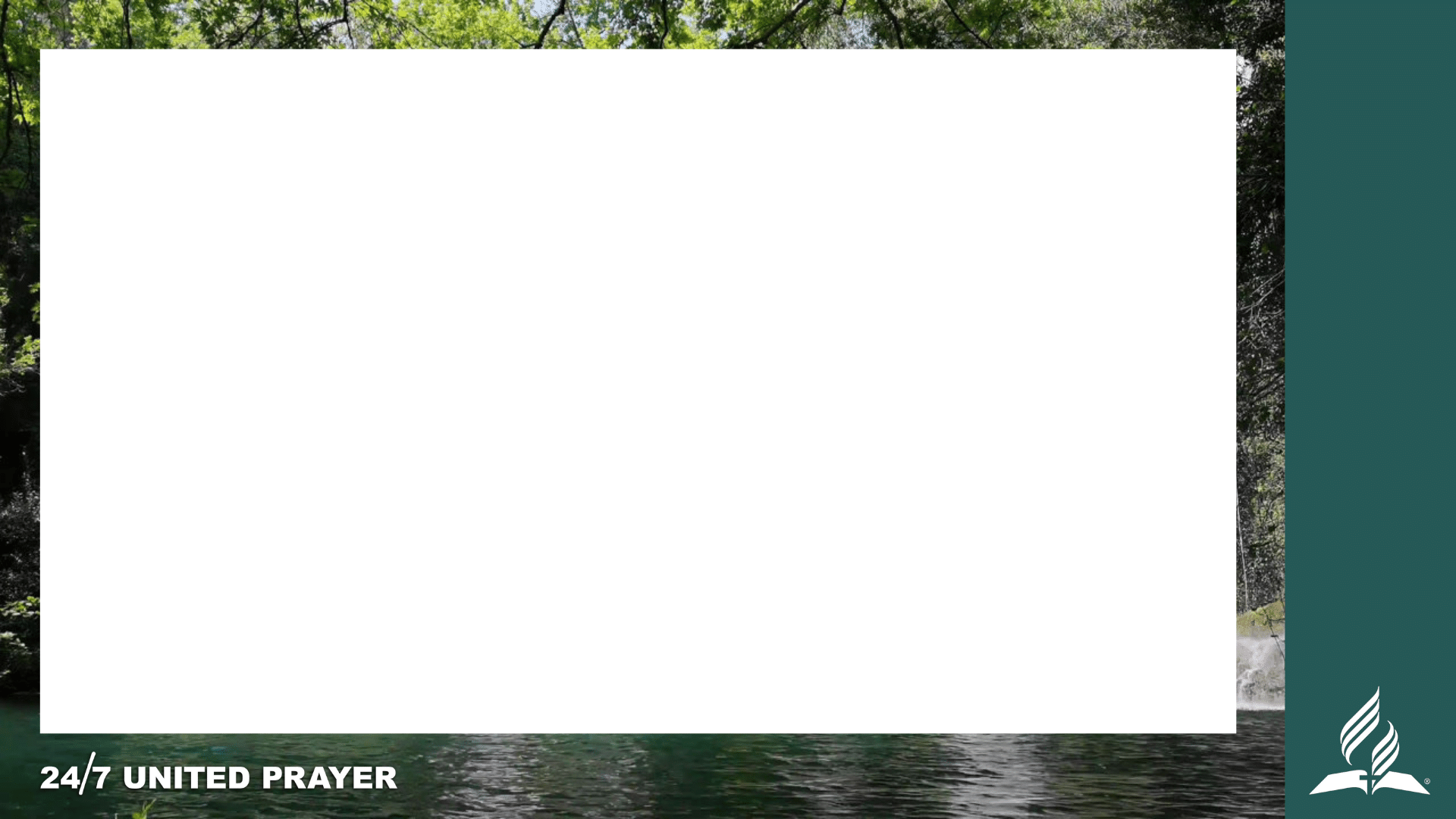 God speaks to us in His word. The word of God is the sword of the Spirit. Eph. 6:17. It is the Spirit that reproved sin (John 16:7, 8), and it does it by the law; for "the law is spiritual" (Rom. 7:14), and "by the law is the knowledge of sin." Rom. 3:20. The first thing, therefore, that the Spirit does when it comes, it is to convict of sin. If the reproof is accepted, and the sin is acknowledged, then the Spirit's power is manifested in taking the sin away. It convinces of righteousness.
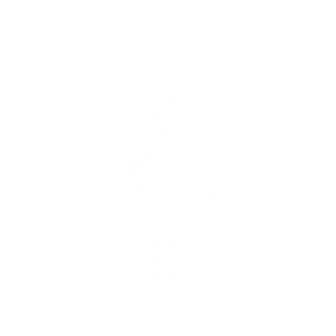 LIVING BY FAITH: CHAPTER 20 – THE POWER OF THE SPIRIT
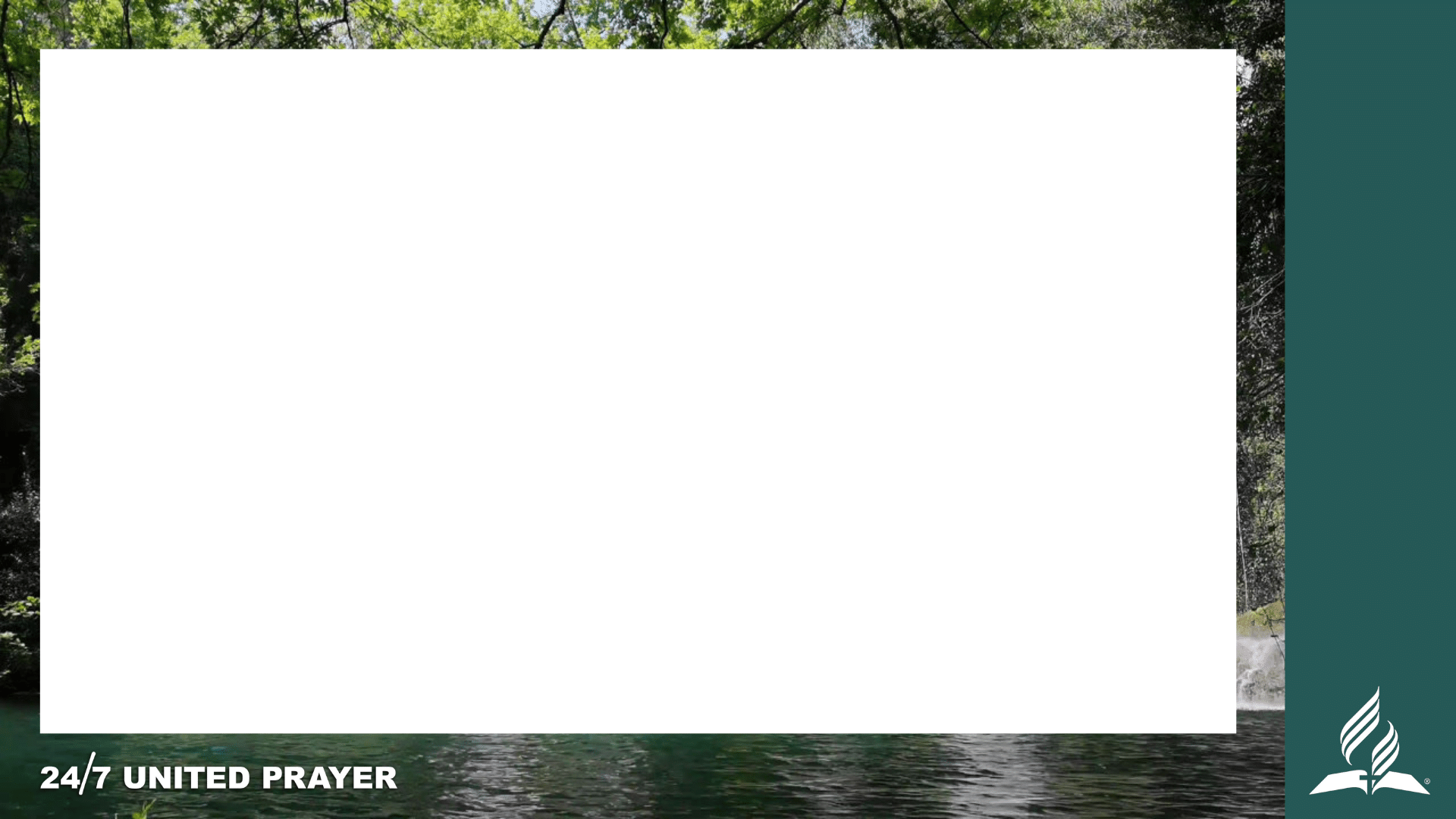 If the reproof is rejected, then of course the Spirit is resisted, and its power will not be given to that person. As the reproofs which the Spirit gives through the word are heeded, the word abides within, and the life is shaped by it. Such an one is then led by the Spirit. As a result of thus heeding reproof, the Spirit is poured out (Prov. 1:23), and of course its power is manifested in those upon whom it is poured.
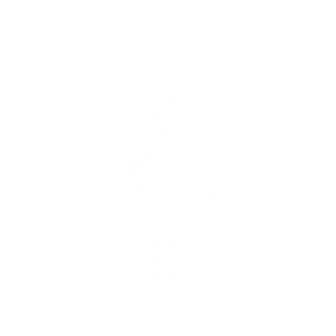 LIVING BY FAITH: CHAPTER 20 – THE POWER OF THE SPIRIT
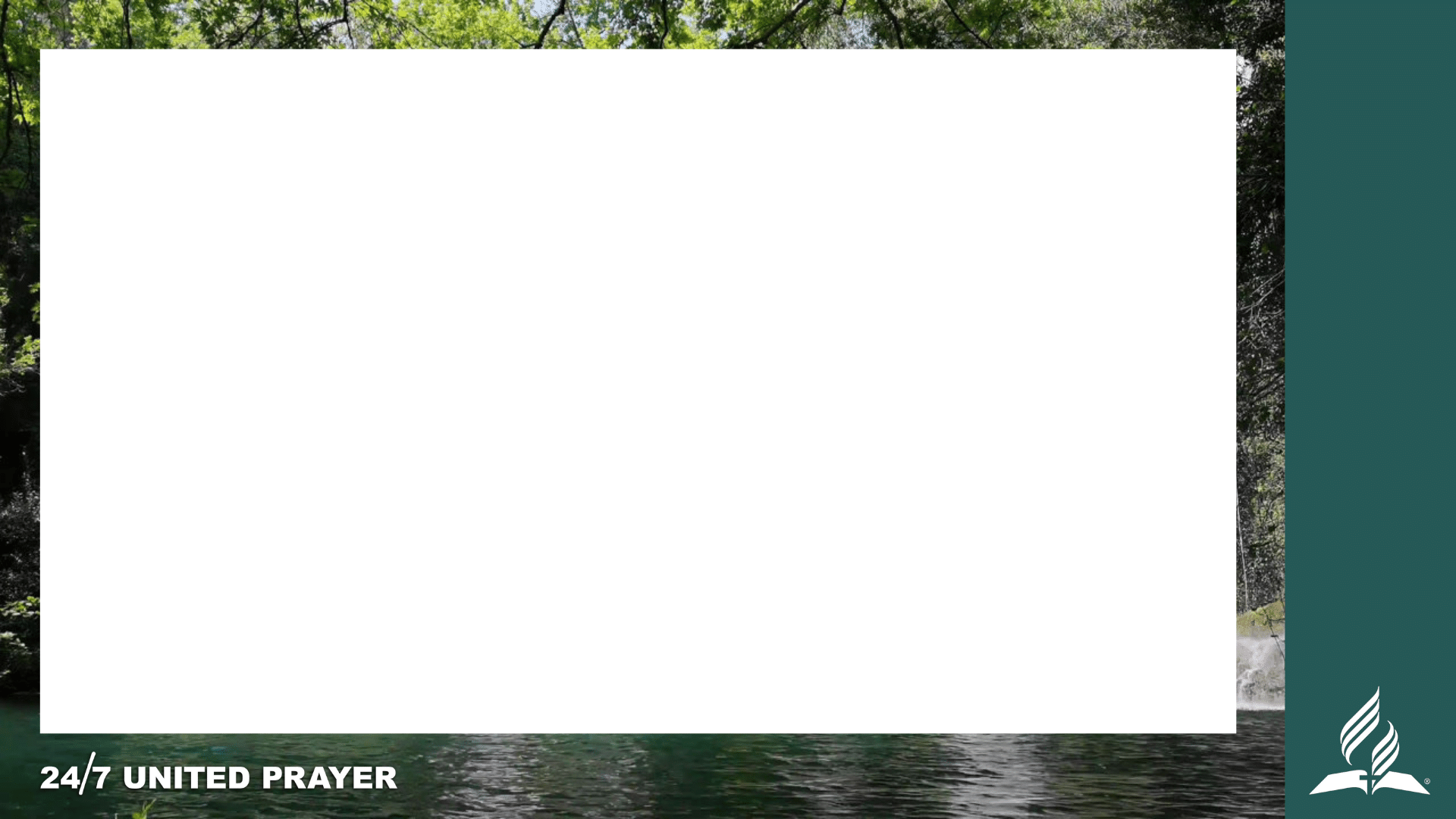 Thus it will appear that it is utter folly and mockery to pray for the pouring out of the Spirit of God, while we are holding off any reproof, or cherishing any sin pointed out by the word of God. The office of the Spirit is to lead into all truth, and therefore to pray for its outpouring means to yield ourselves without reserve to every commandment of God.
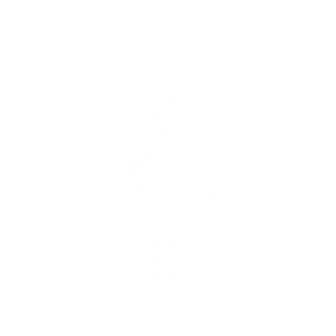 LIVING BY FAITH: CHAPTER 20 – THE POWER OF THE SPIRIT
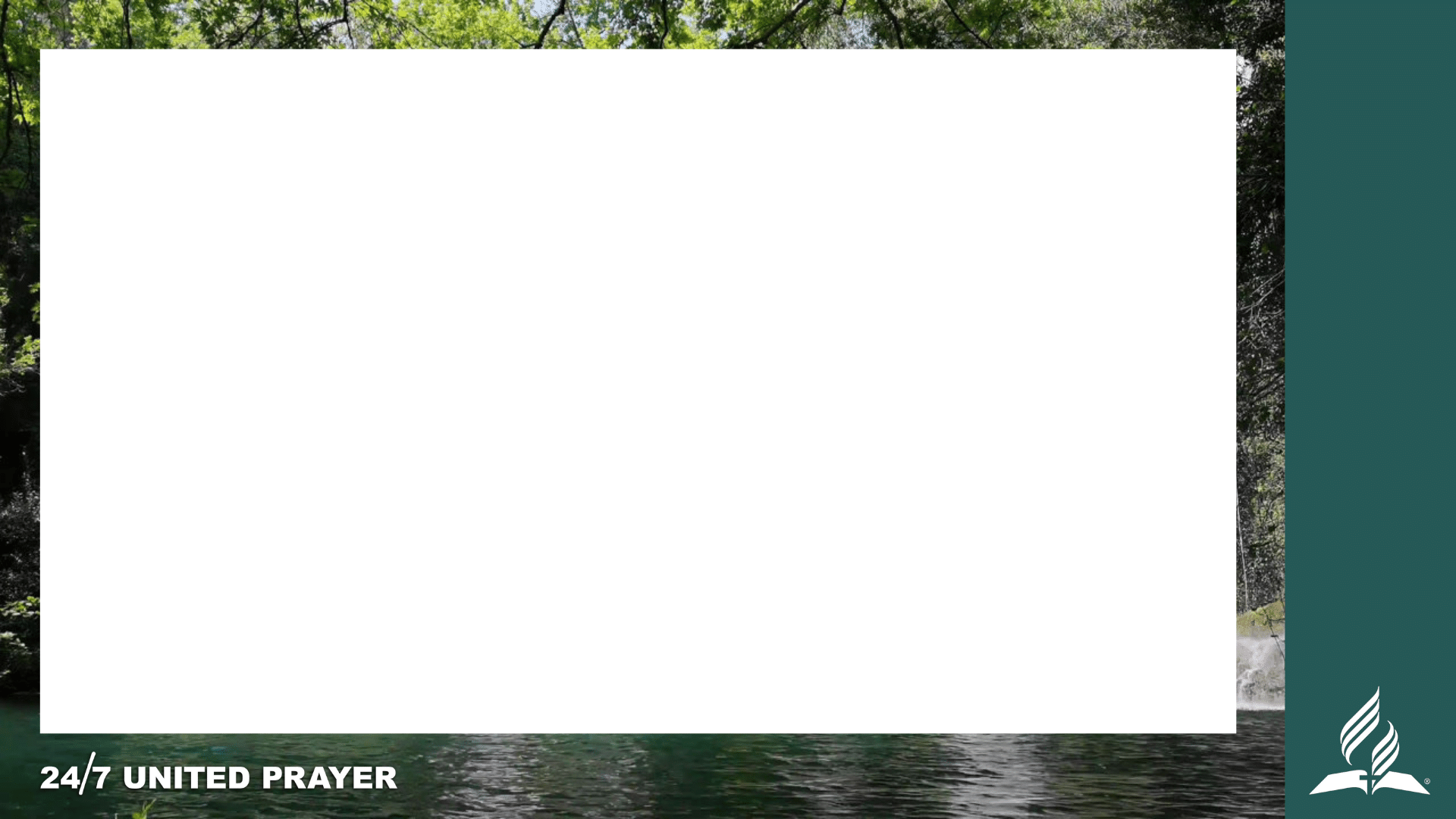 If we do this, God will give us His Spirit without measure. It will not be given simply for our pleasure, but it is given that we may be witnesses to the Lord. The pouring out of the Spirit makes known the words of God, so that we may make known to the world those words of power.
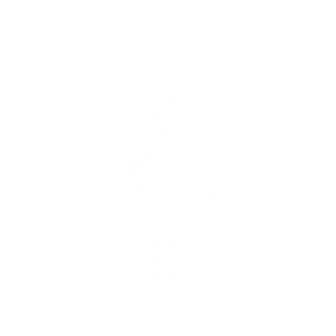 LIVING BY FAITH: CHAPTER 20 – THE POWER OF THE SPIRIT
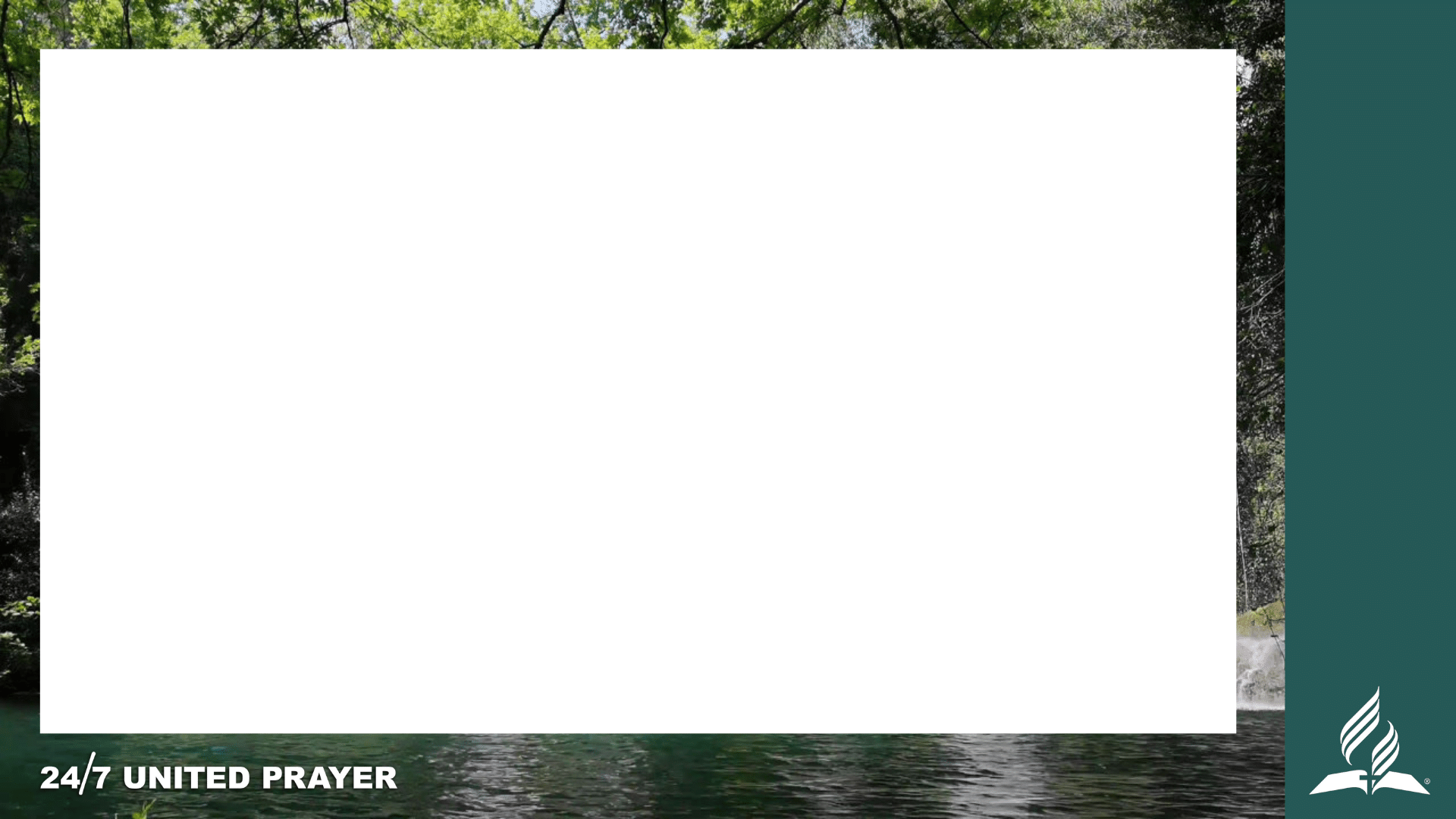 But all this will be without boasting or ostentation, although it will be the mightiest manifestation of power ever known among men. The Lord says: "Behold My Servant, whom I uphold; Mine Elect, in whom My soul delighteth; I have put only My Spirit upon Him; He shall bring forth judgment to the Gentiles. He shall not cry, nor lift up, nor cause His voice to be heard in the street. A bruised reed shall He not break, and the smoking flax shall He not quench." Isa. 42:1-3.
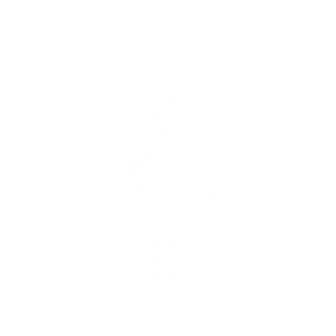 LIVING BY FAITH: CHAPTER 20 – THE POWER OF THE SPIRIT
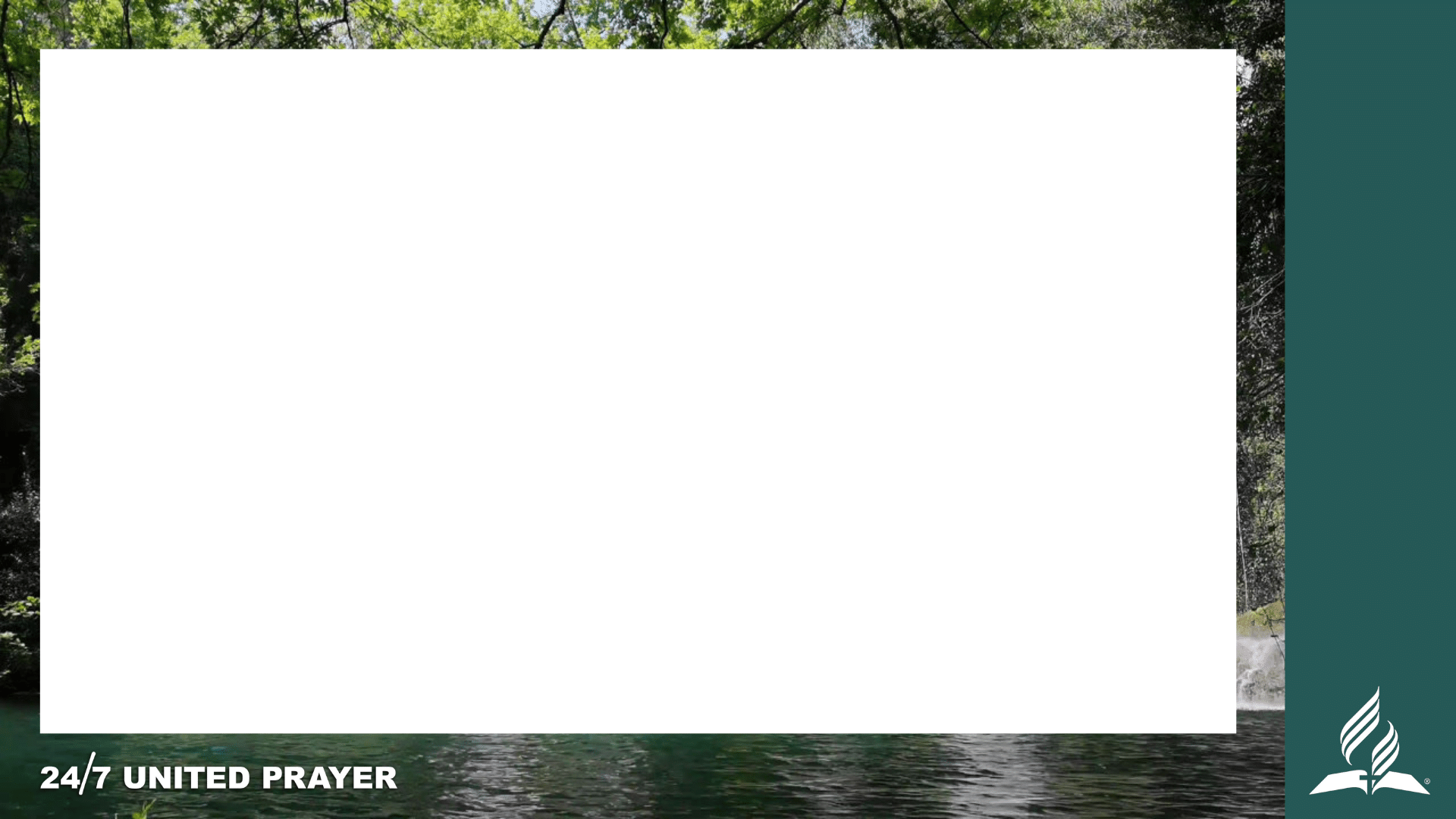 That is the way the Lord works by the Spirit. He shall bring forth judgment unto truth, working with such power that the nations will be amazed, yet with such gentleness that even the reed that is bruised will not be broken, and the wick that is but dimly burning will not be extinguished. It will not be the power of the tempest, but the power of the sunlight and of plant growth..
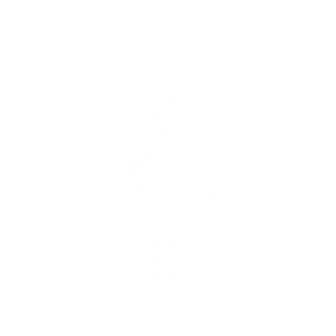 LIVING BY FAITH: CHAPTER 20 – THE POWER OF THE SPIRIT
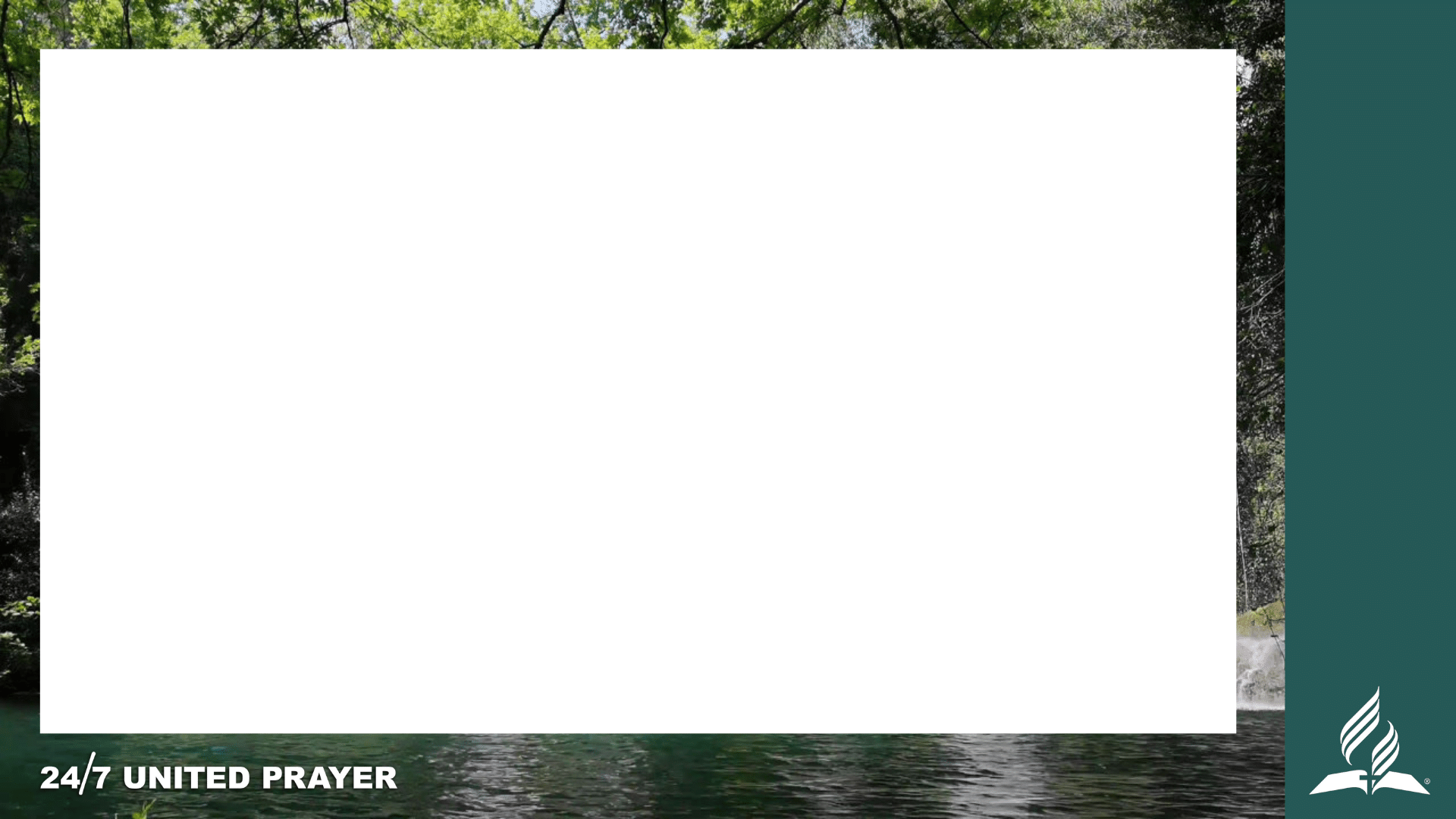 The power that the Spirit gives, therefore, is the power that works throughout all creation. It is the power of God's word, and is manifested only in those who are fully yielded to that word. God says, "As the snow cometh down, and the rain from heaven, and returneth not thither, but watereth the earth, and maketh it bring forth and bud, that it may give seed to the sower, and bread to the eater; so shall My word be that goeth forth out of My mouth." Isa. 55:10, 11.
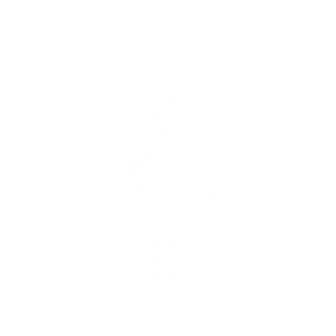 LIVING BY FAITH: CHAPTER 20 – THE POWER OF THE SPIRIT
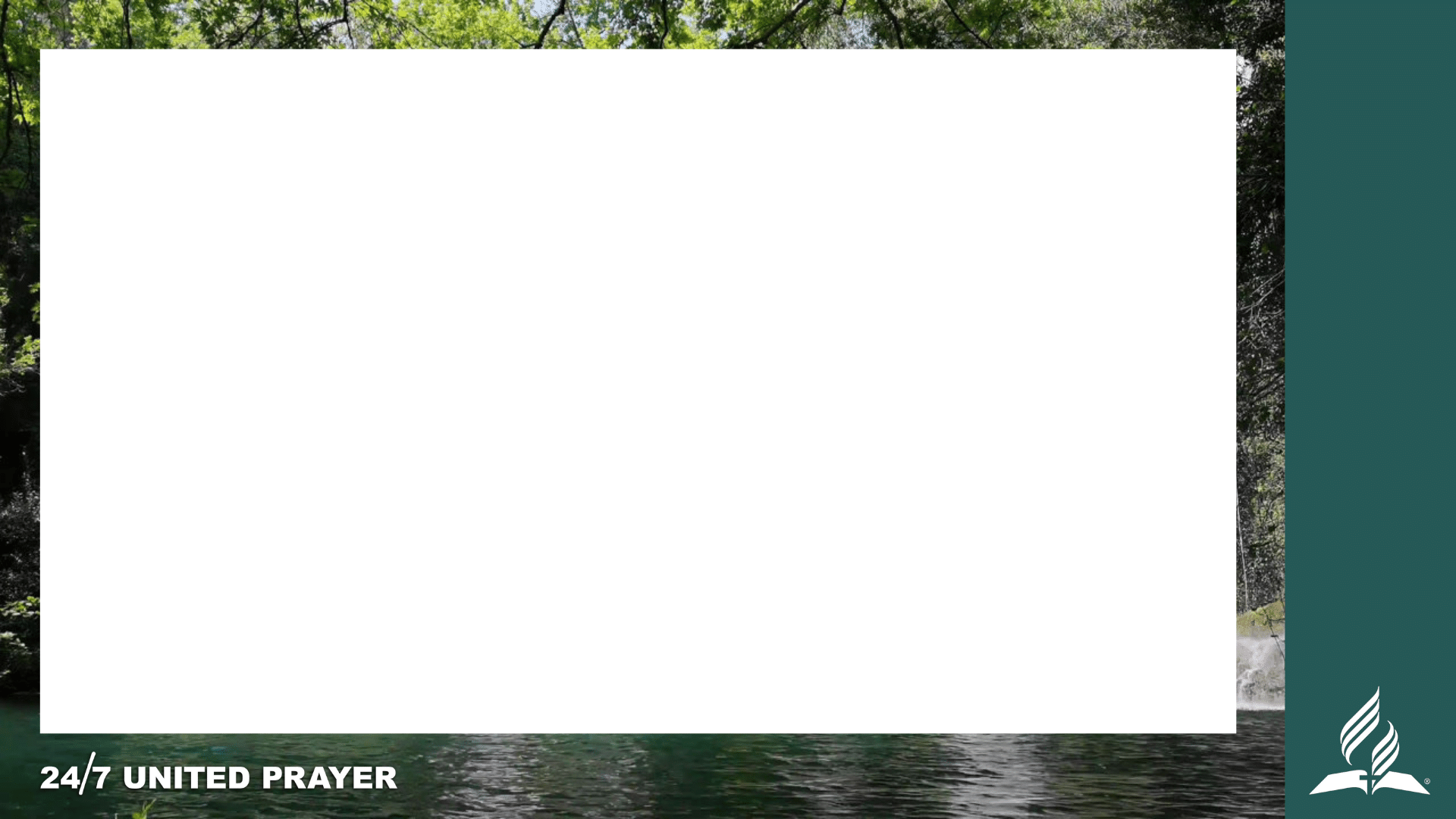 The Spirit is also likened to water; it is "poured out" as the rain. See Isa. 44:3. The power of the Spirit in man will therefore be the power that is put in operation when the rain falls on the earth. Who will yield to that blessed influence? "For the earth which drinketh in the rain that cometh oft upon it, and bringeth for herbs meet for them by whom it is dressed, receiveth blessing from God." Heb. 6:7. As the earth brings forth fruit, so we are to bring forth righteousness. Isa. 61:11. Therefore "it is time to seek the Lord, till He come and rain righteousness upon you."
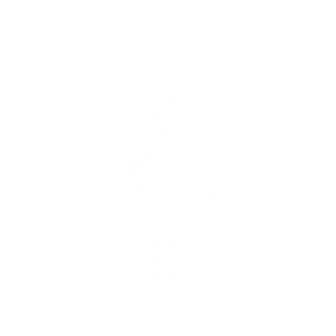 LIVING BY FAITH: CHAPTER 20 – THE POWER OF THE SPIRIT
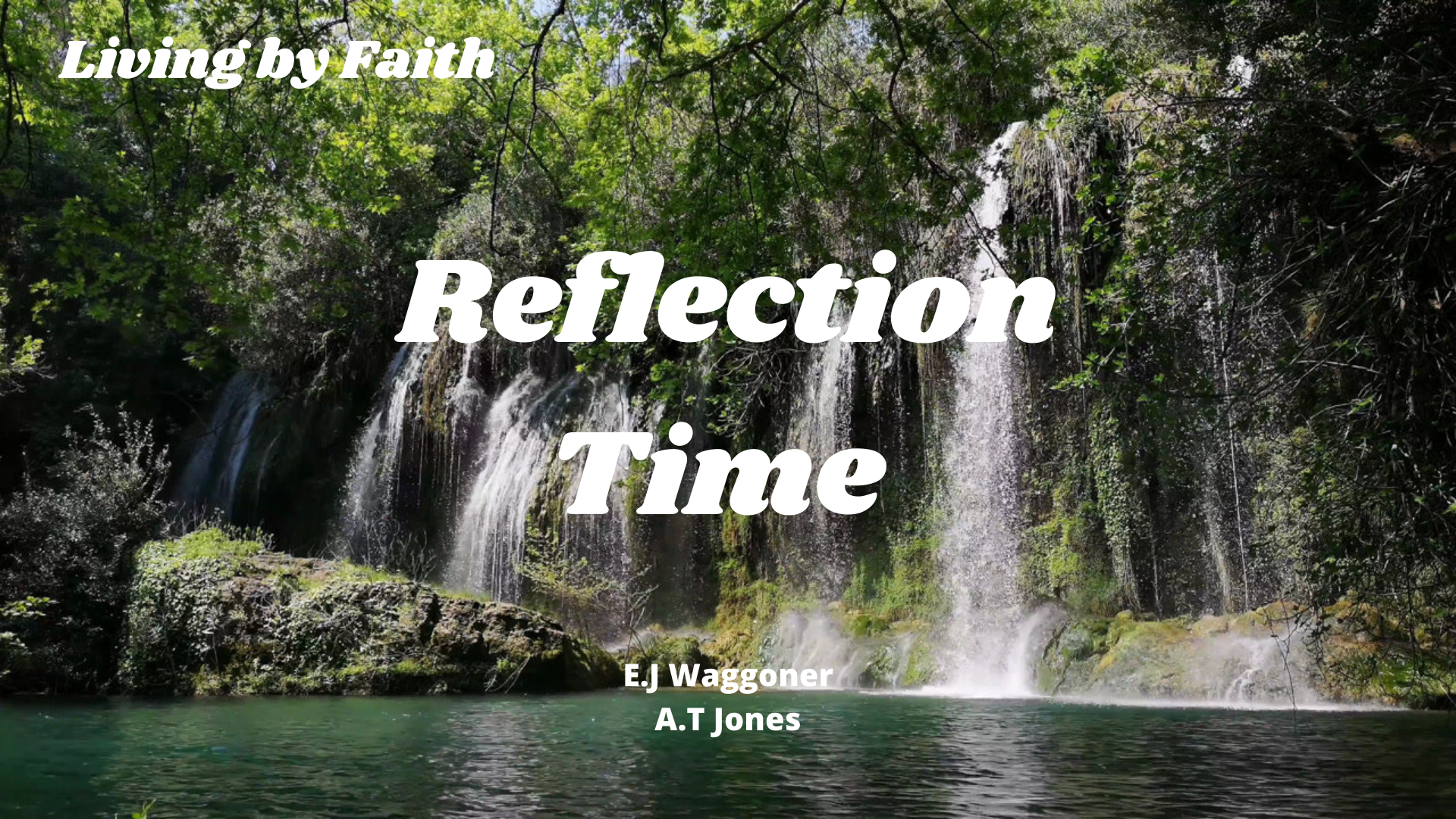